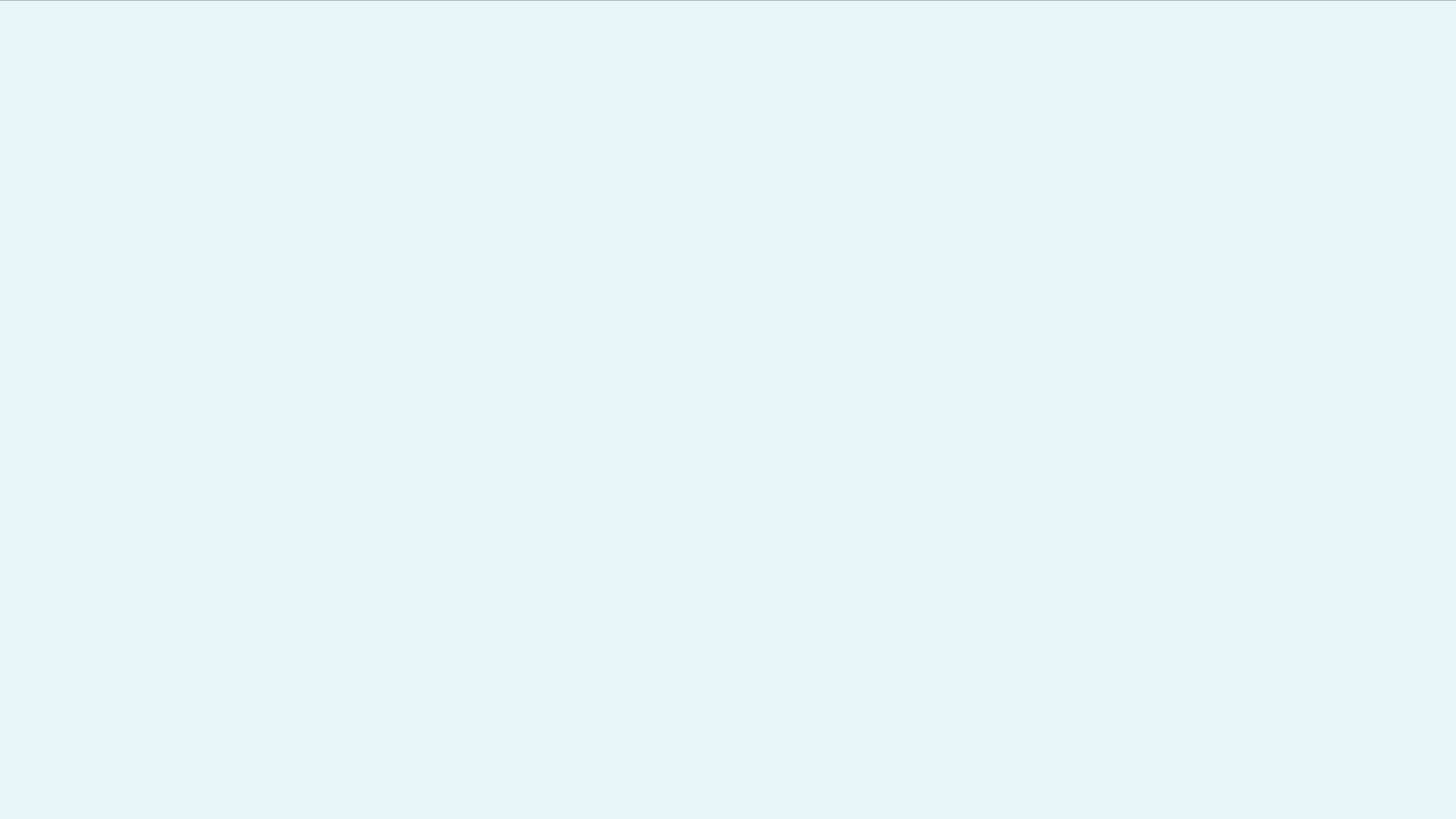 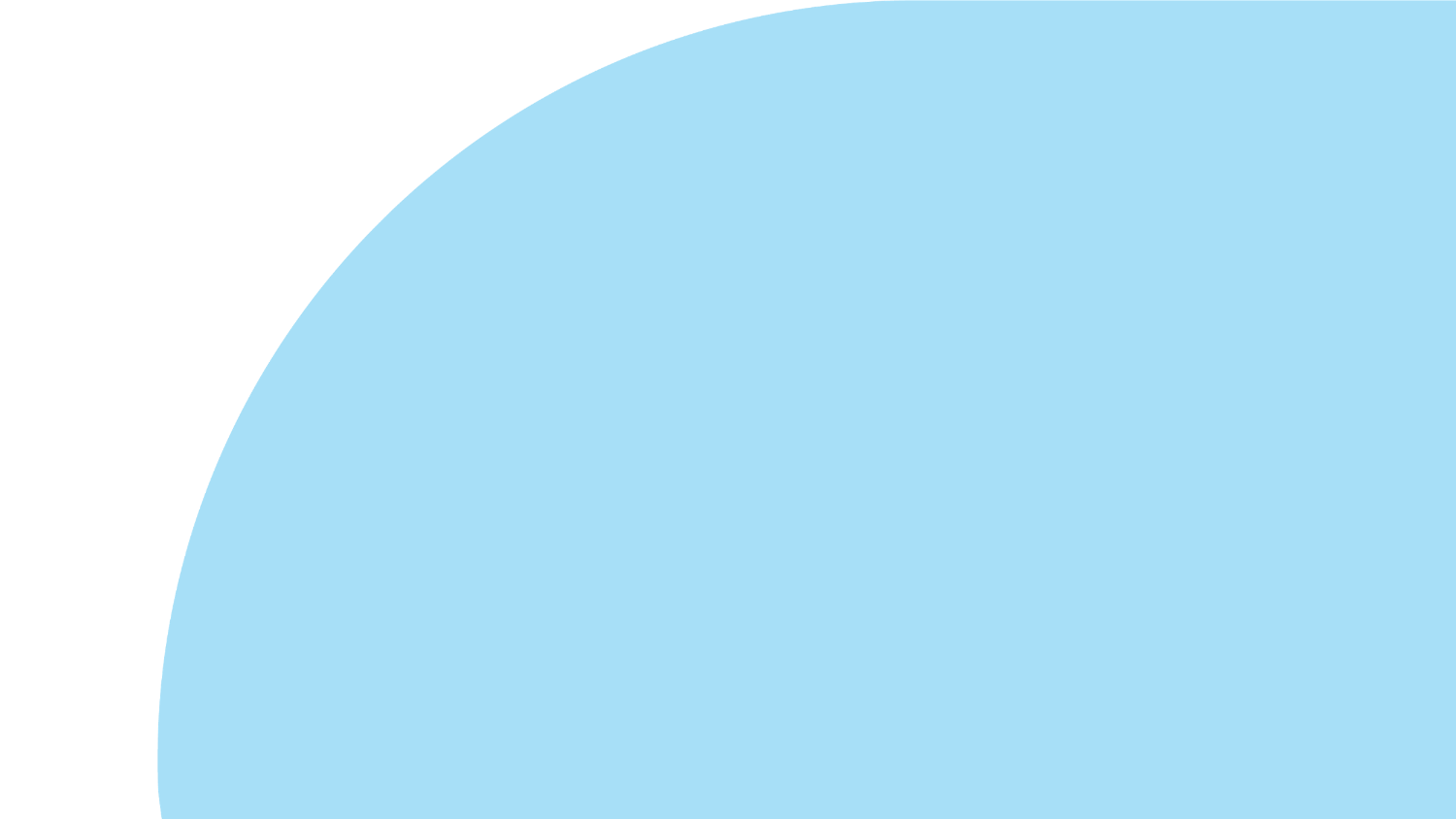 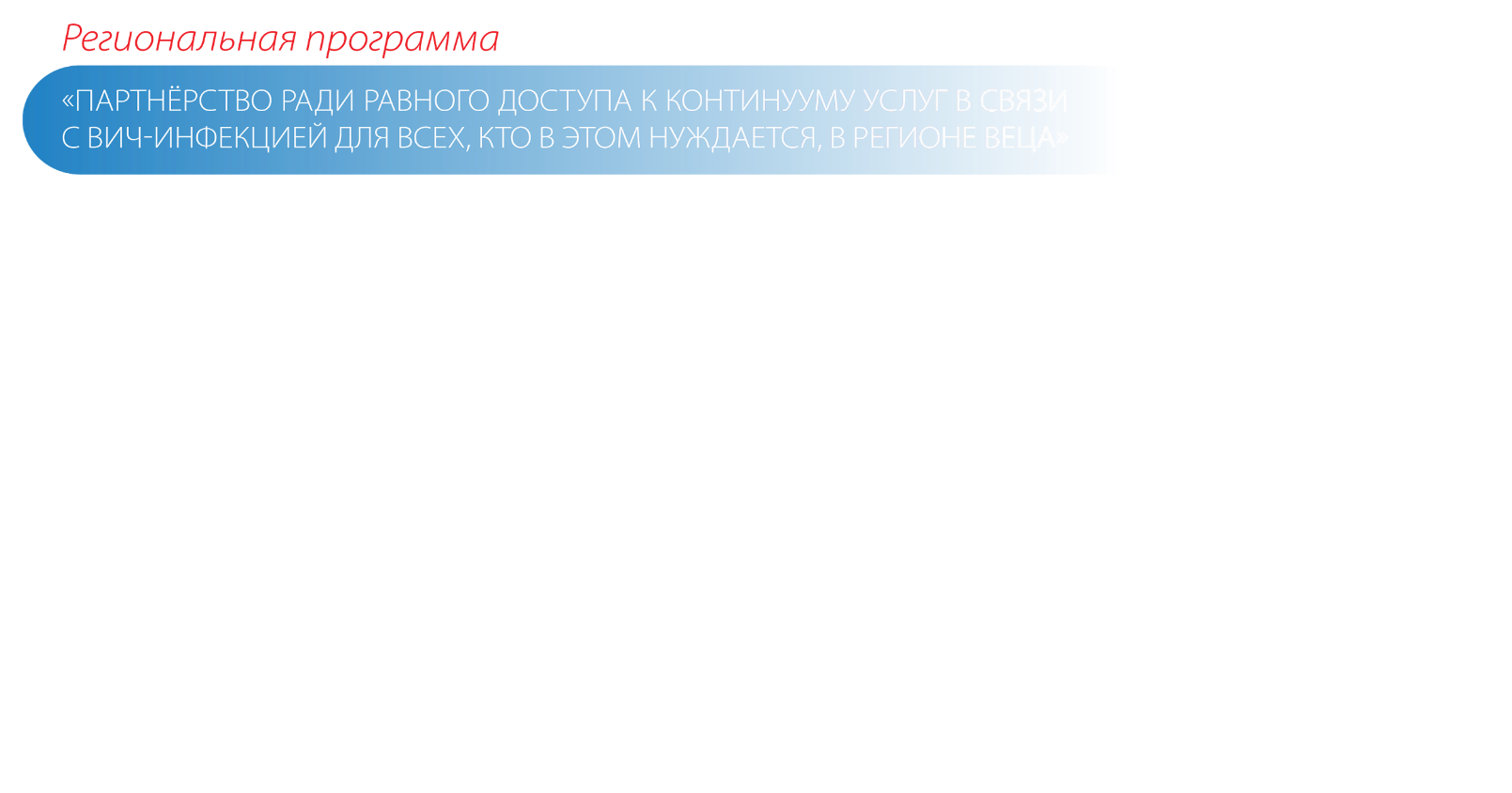 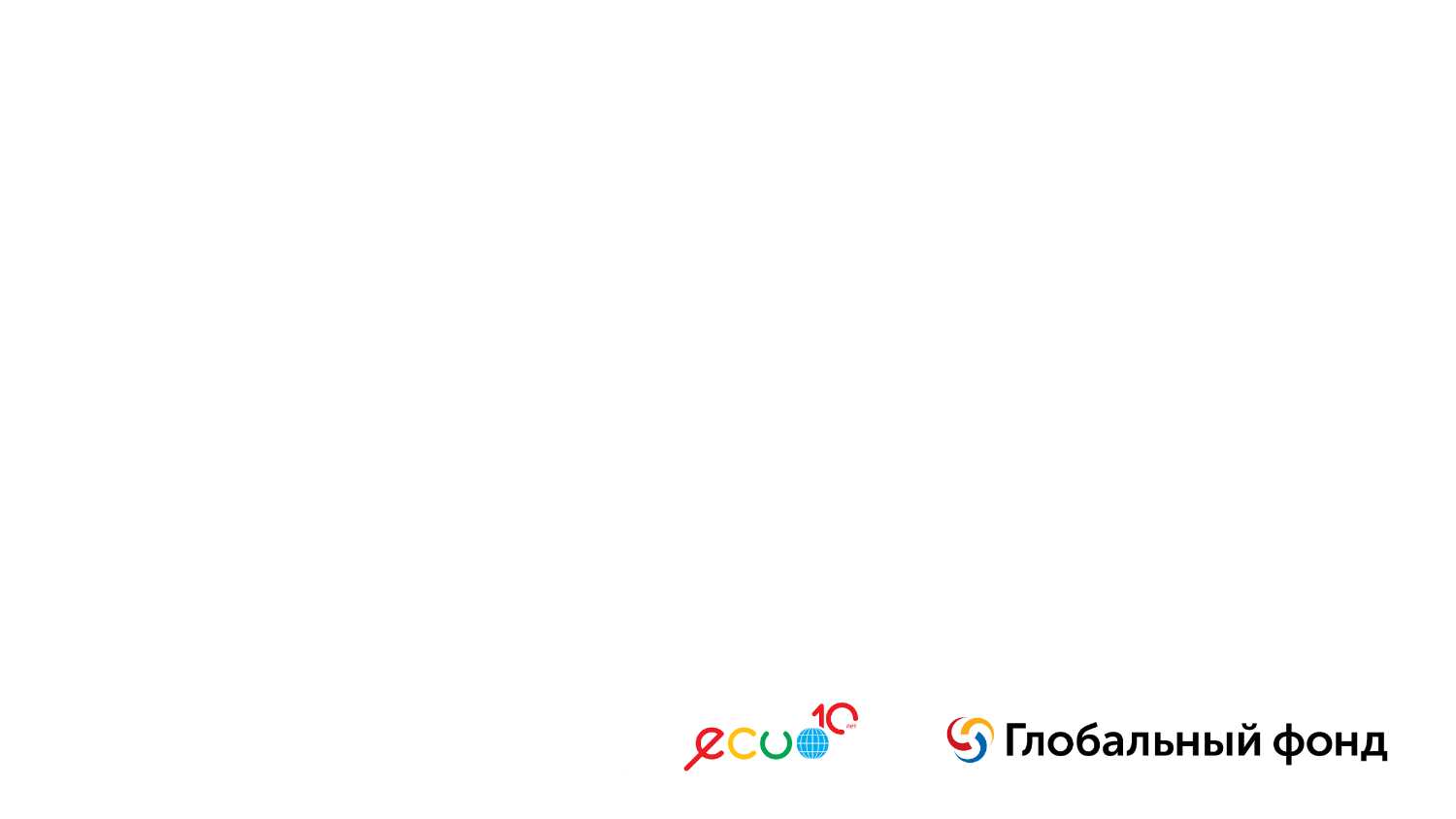 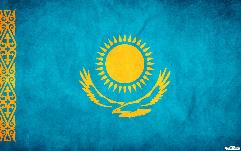 флаг страны
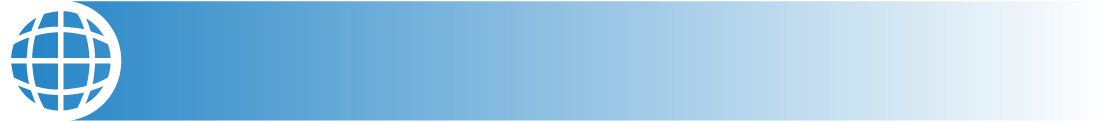 СТРАНА
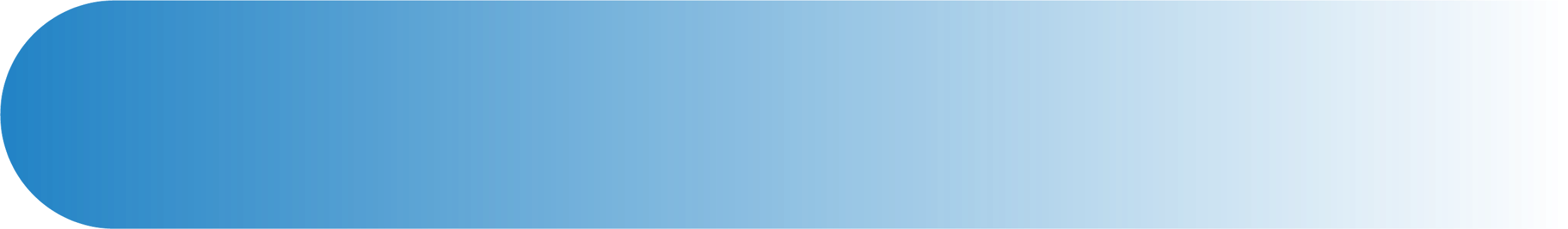 Лидер консорциума:
ОЮЛ «Казахстанский Союз Людей, Живущих с ВИЧ»
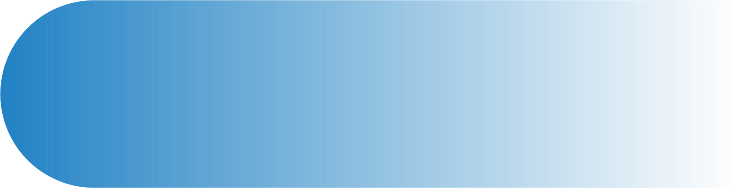 Организации, входящие в консорциум:
ОО «Амелия», ОО «Human Health Institute»
01.02.17.- 31.12.17
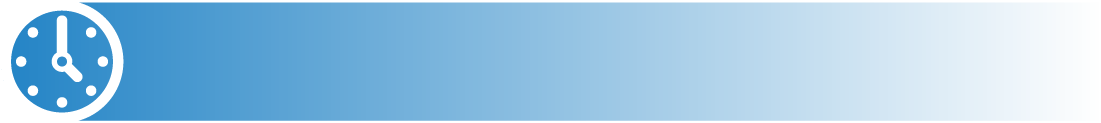 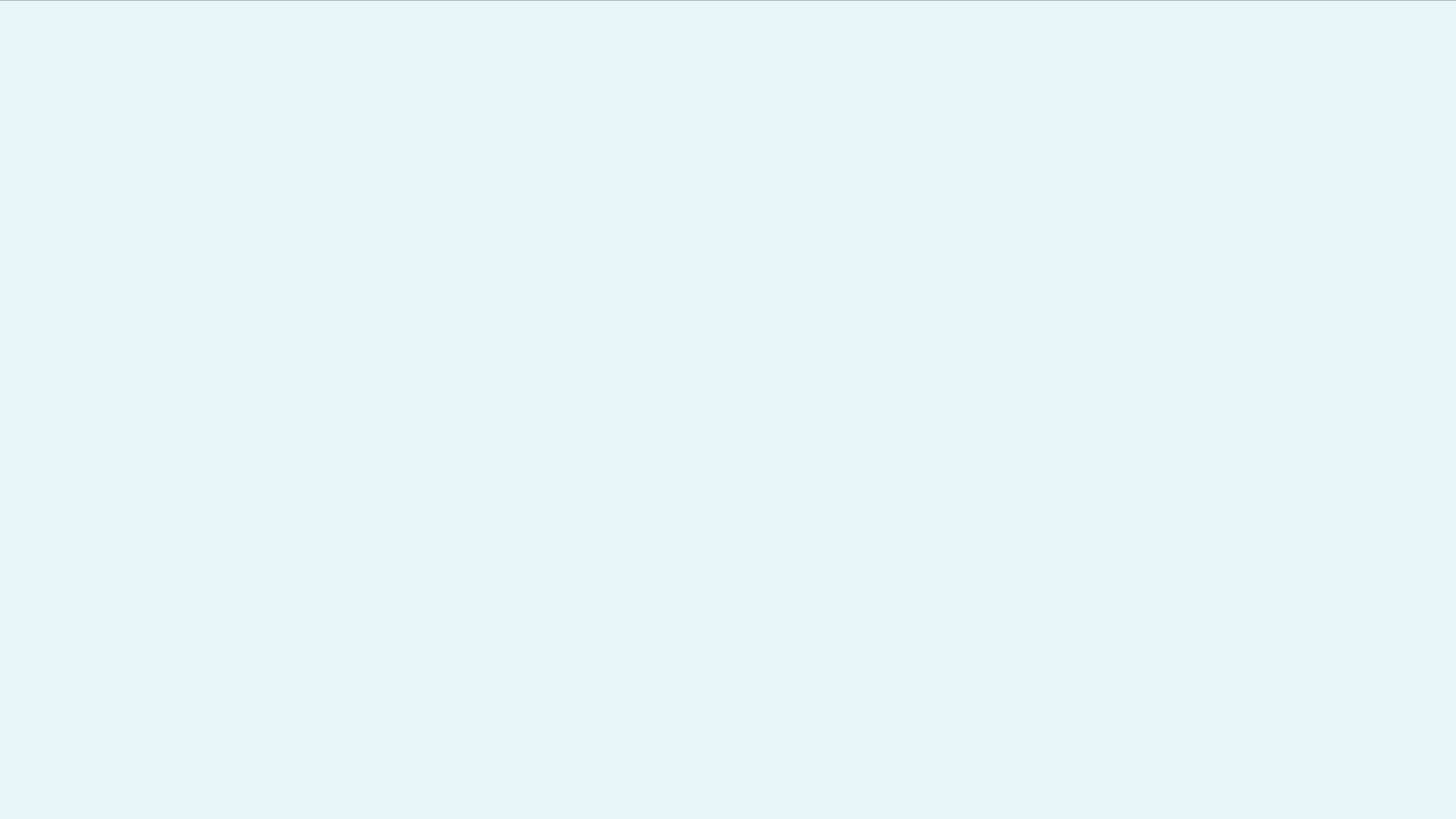 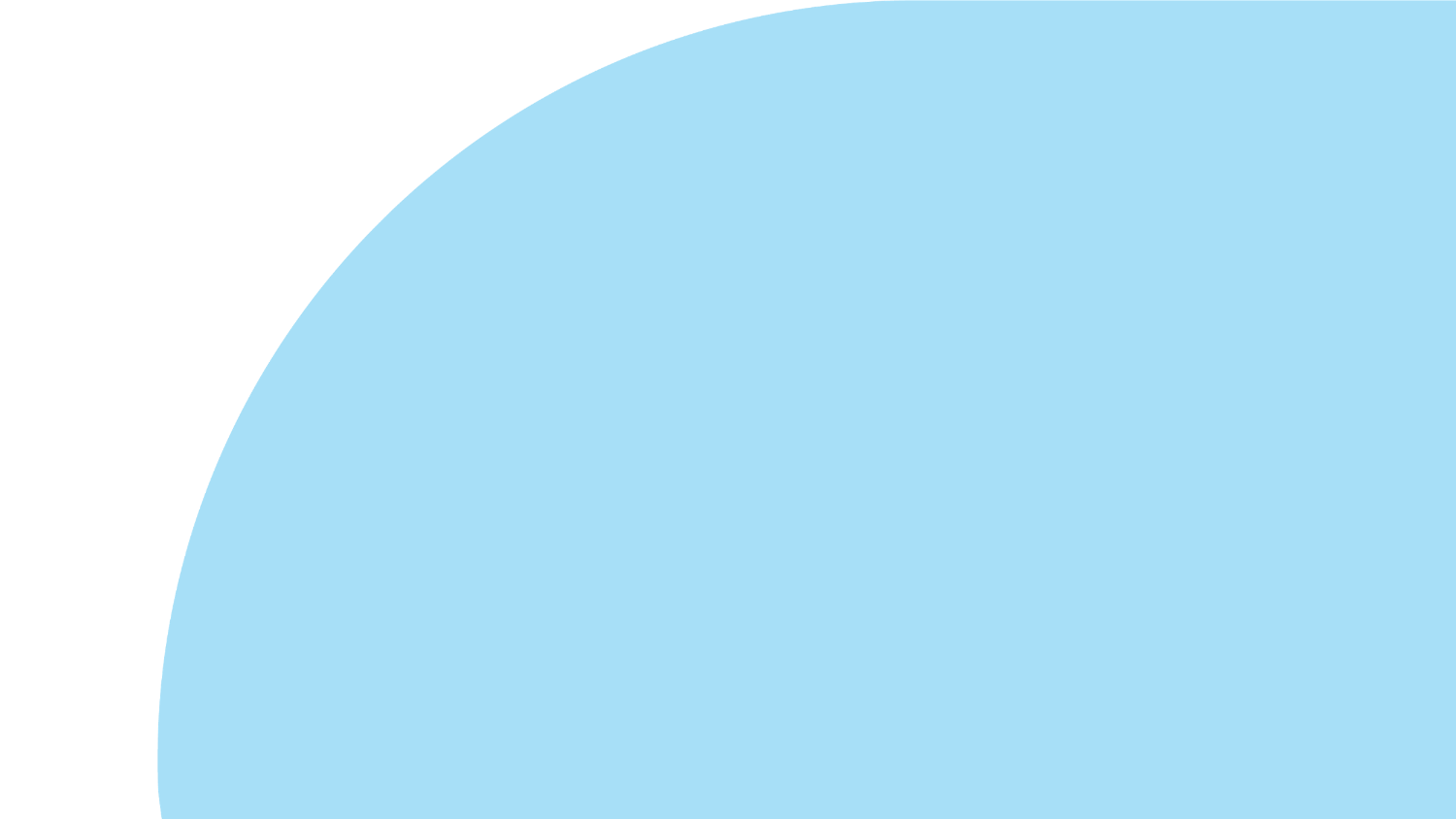 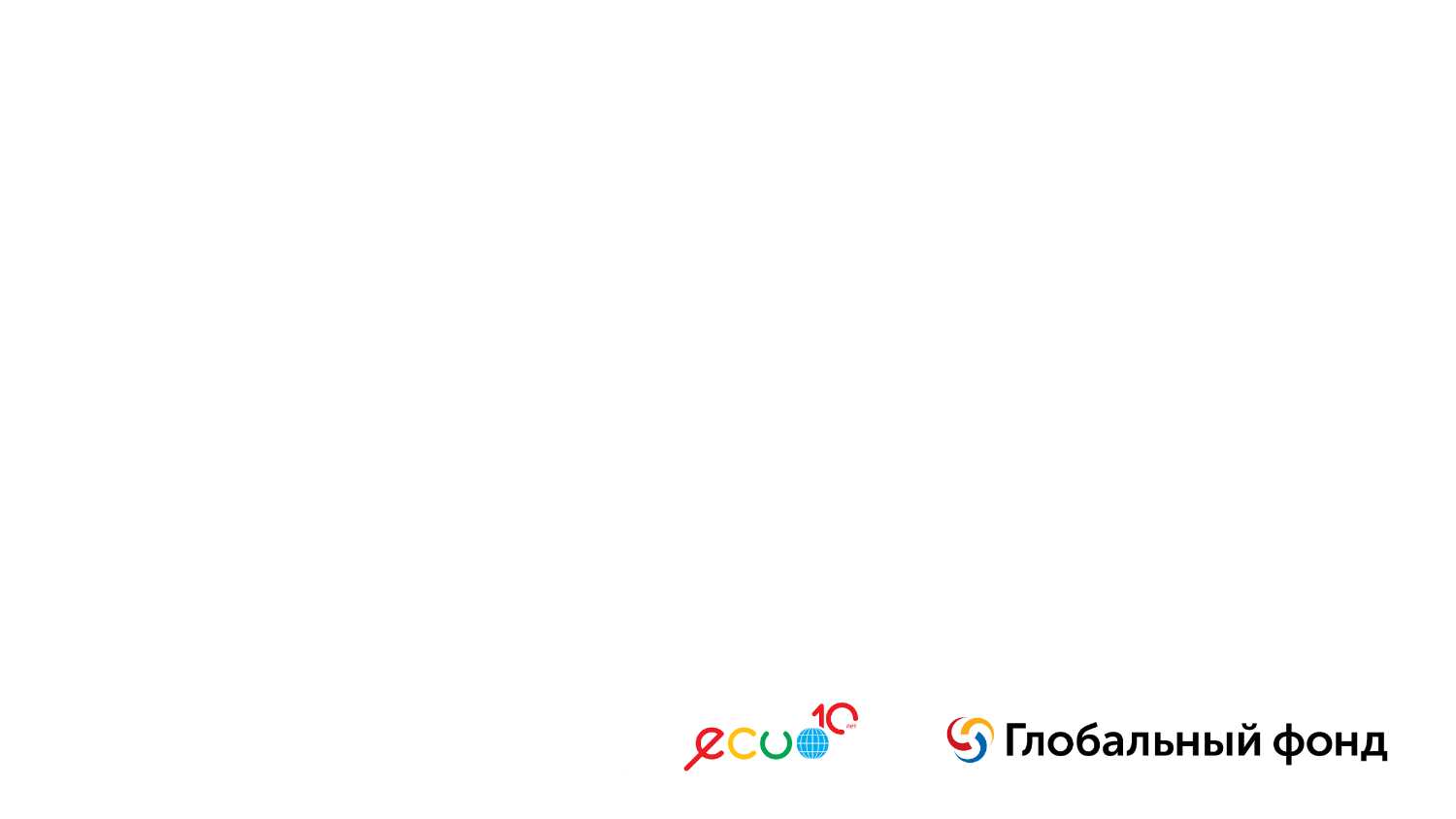 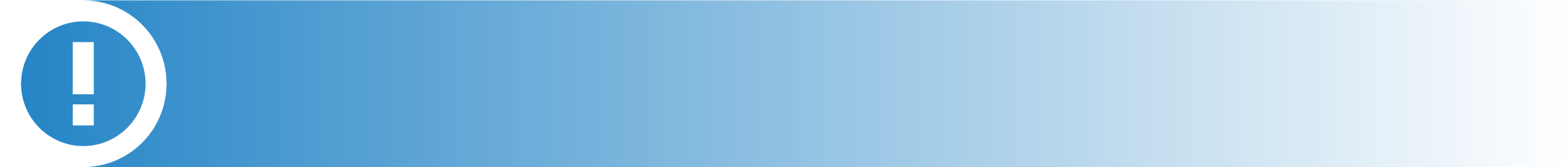 Приоритетные задачи адвокации
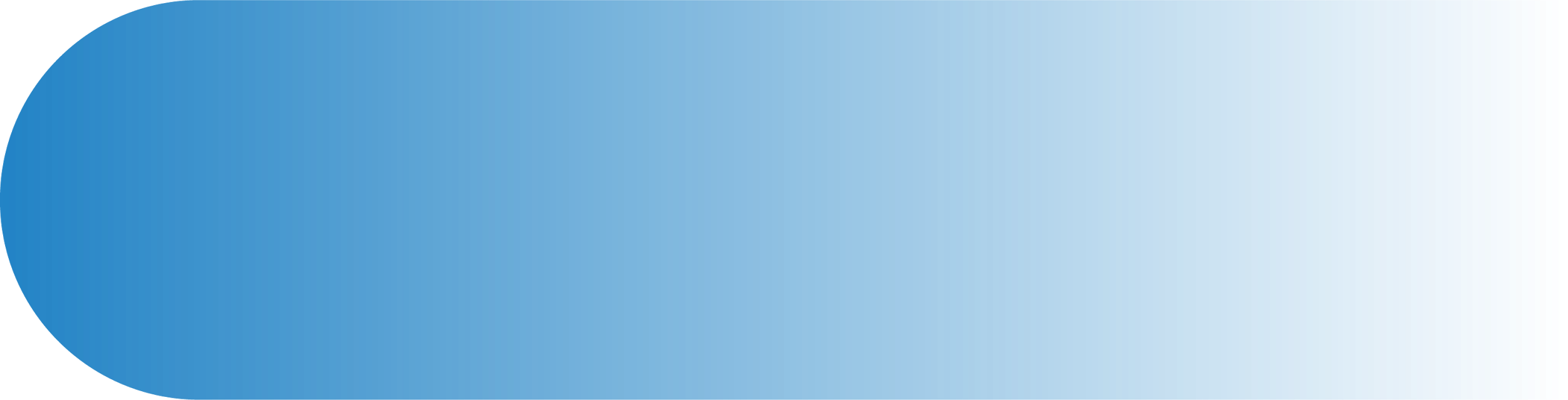 Повысилось качество услуг для сообществ ЛЖВ, РС, МСМ, ЛУН в связи с ВИЧ- инфекцией (профилактика, уход и поддержка);
Устойчивое финансирование на местном и национальном уровнях для эффективной реализации программ по ВИЧ;
Улучшение координации и совместной работы между различными группами сообществ на местном и национальном уровнях.
[Speaker Notes: Национальный уровень: совместная работа по проведению мониторинговых визитов (скайп звонки, разработка инструментов, рекомендации и взаимная тех.поддержка). Местный: выявление и обучение на местах активистов разных сообществ (во время мониториговых визитов и рабочих встреч)]
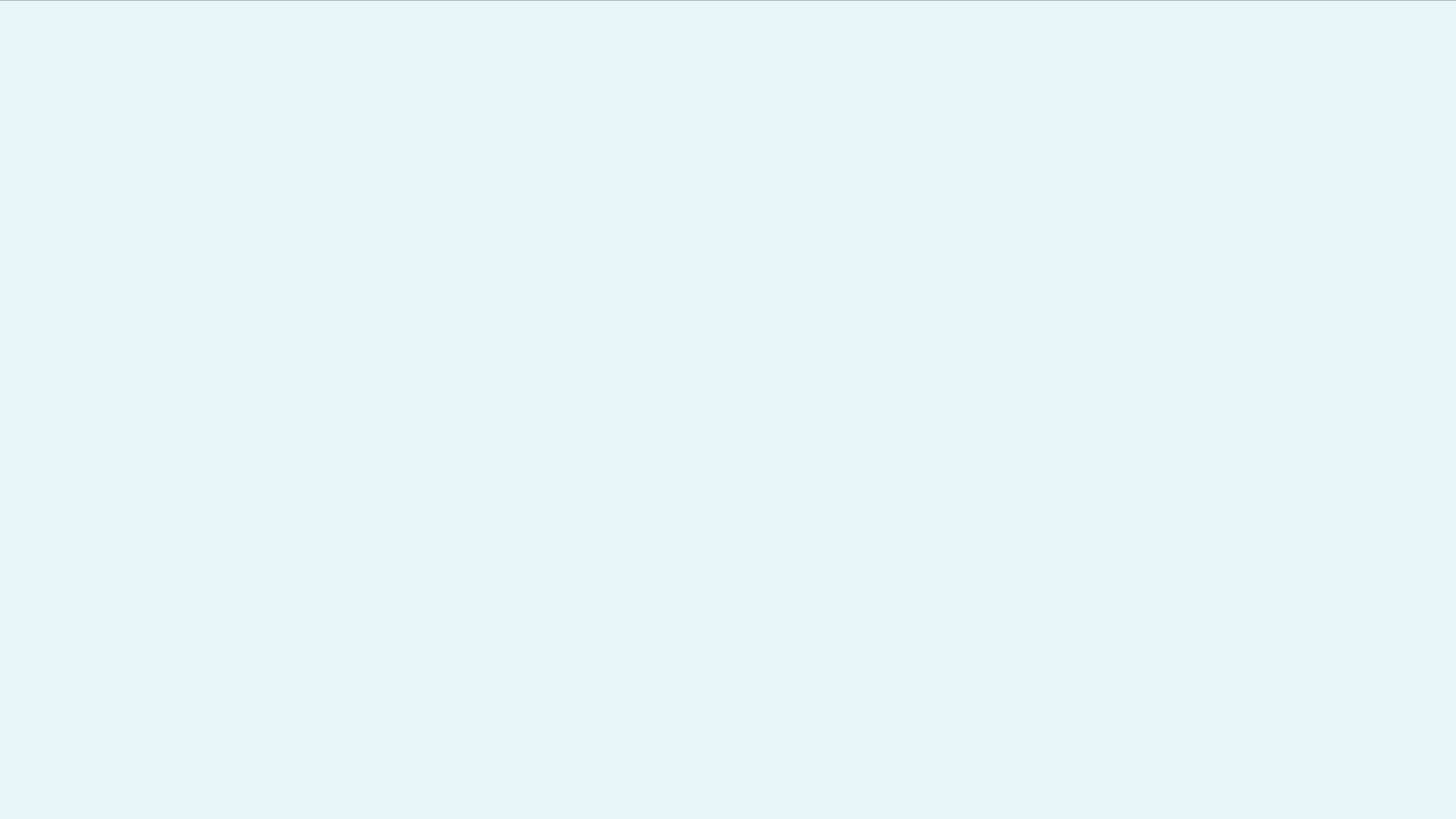 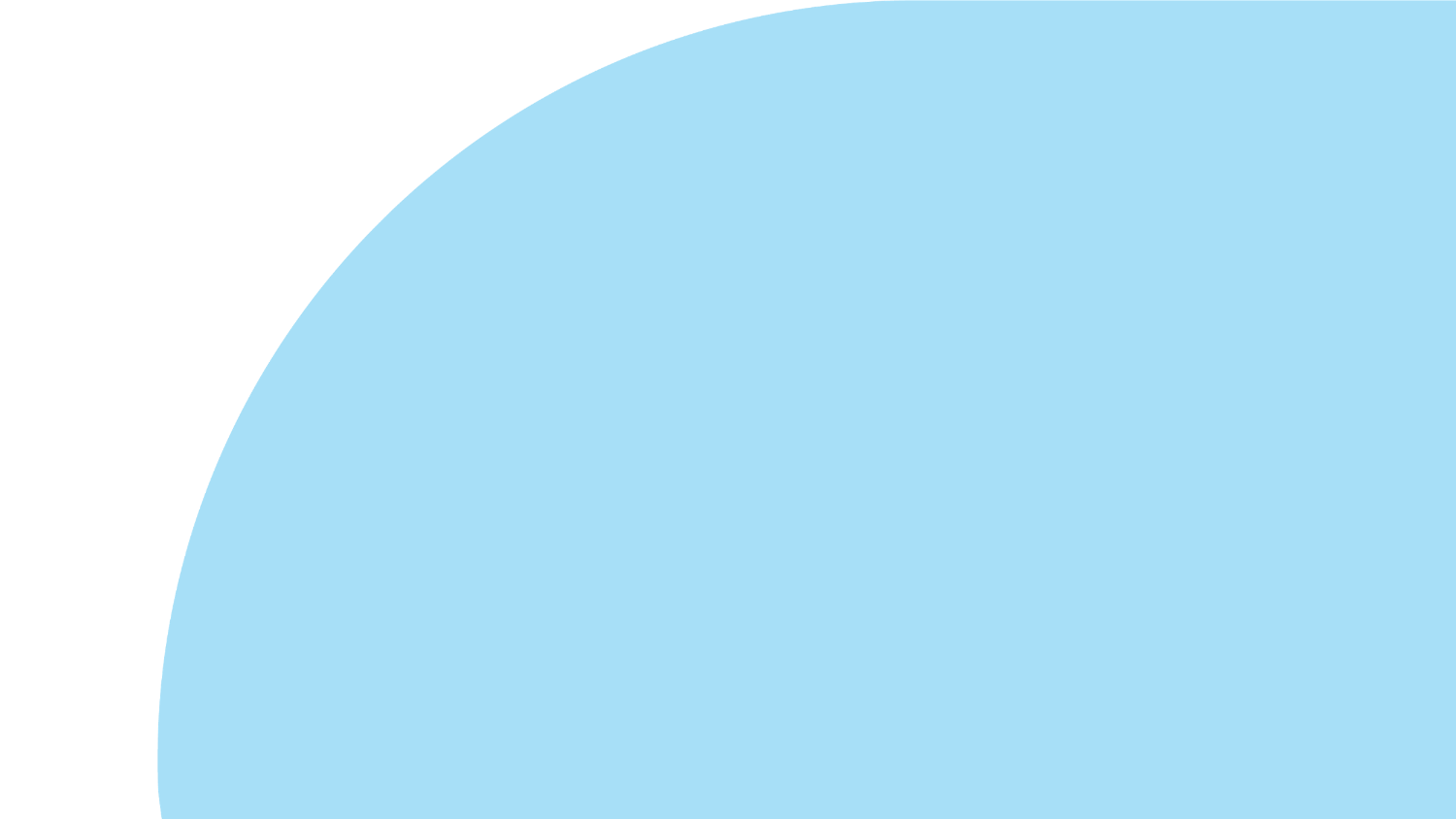 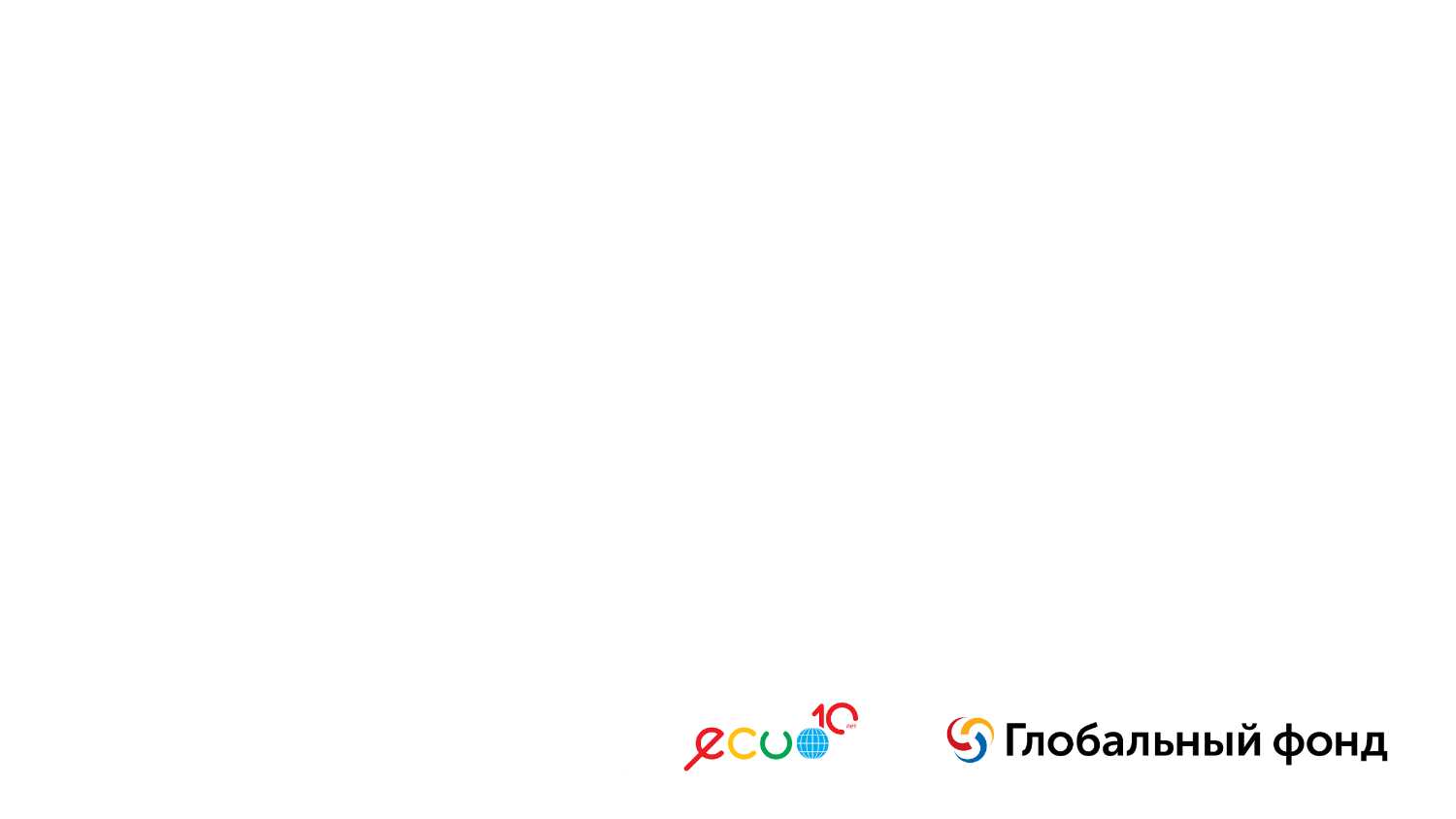 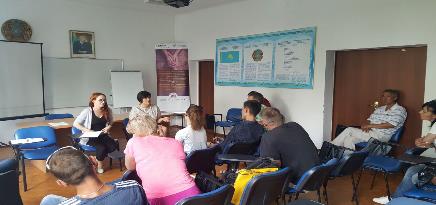 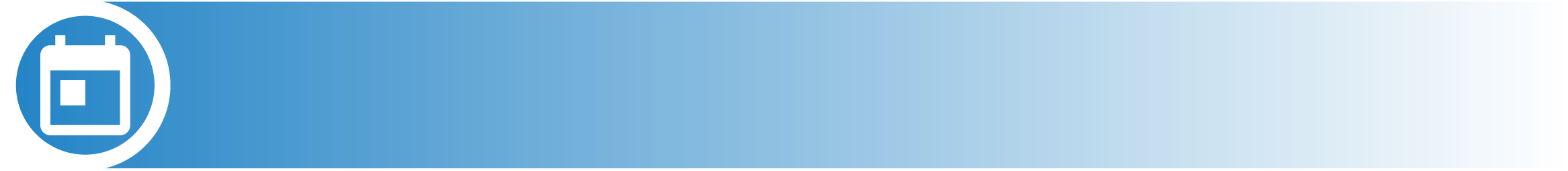 Основные мероприятия
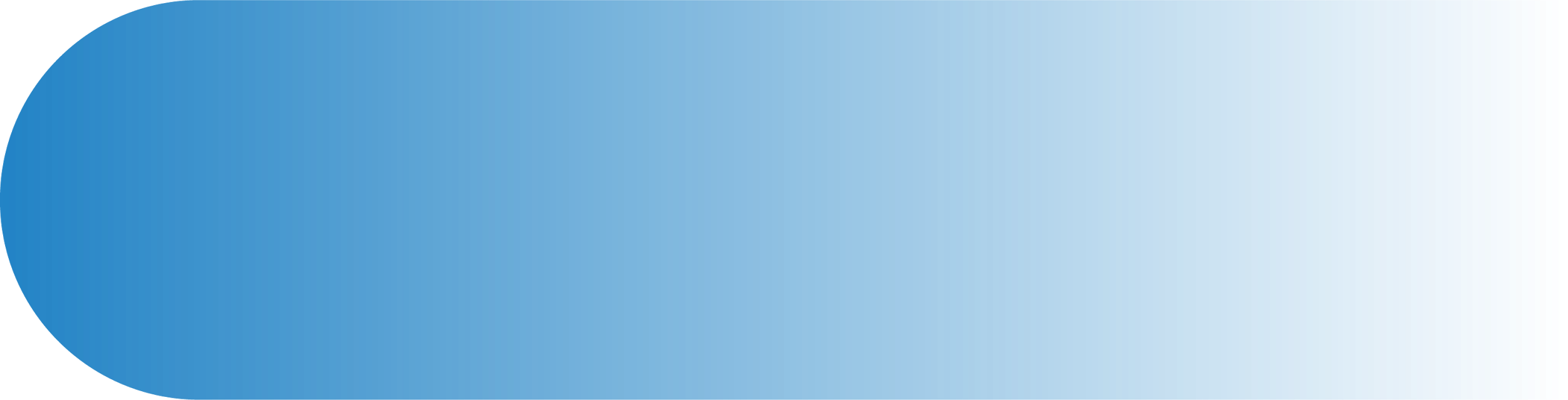 Проведение мониторинговых визитов в  гг. Астана, Алматы, Усть-Каменогорск, Шымкент, Петропавловск, Караганда, Талдыкорган, Павлодар, Темиртау.
Подготовка Аналитического отчета по  результатам мониторинга качества предоставляемых услуг по профилактике и лечению ВИЧ для РС, МСМ, а также оказание услуг по приверженности для ЛЖВ. 
Обучение членов сообществ по вопросам адвокации (семинар, вебинары)
Участие в написании страновой заявки на ГФ
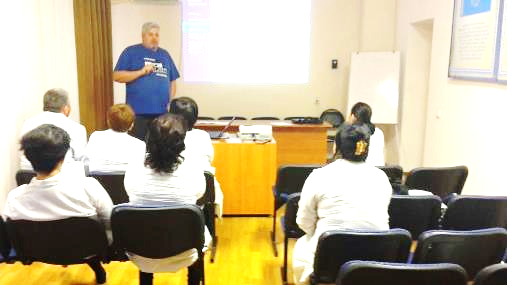 [Speaker Notes: (вовлечены члены консорциума с предложениями о проведении адвокационных мероприятий и расширению функций НПО, также с учетом обесепечения доступа к континиуму услуг сообществ ЛЖВ, РС, МСМ]
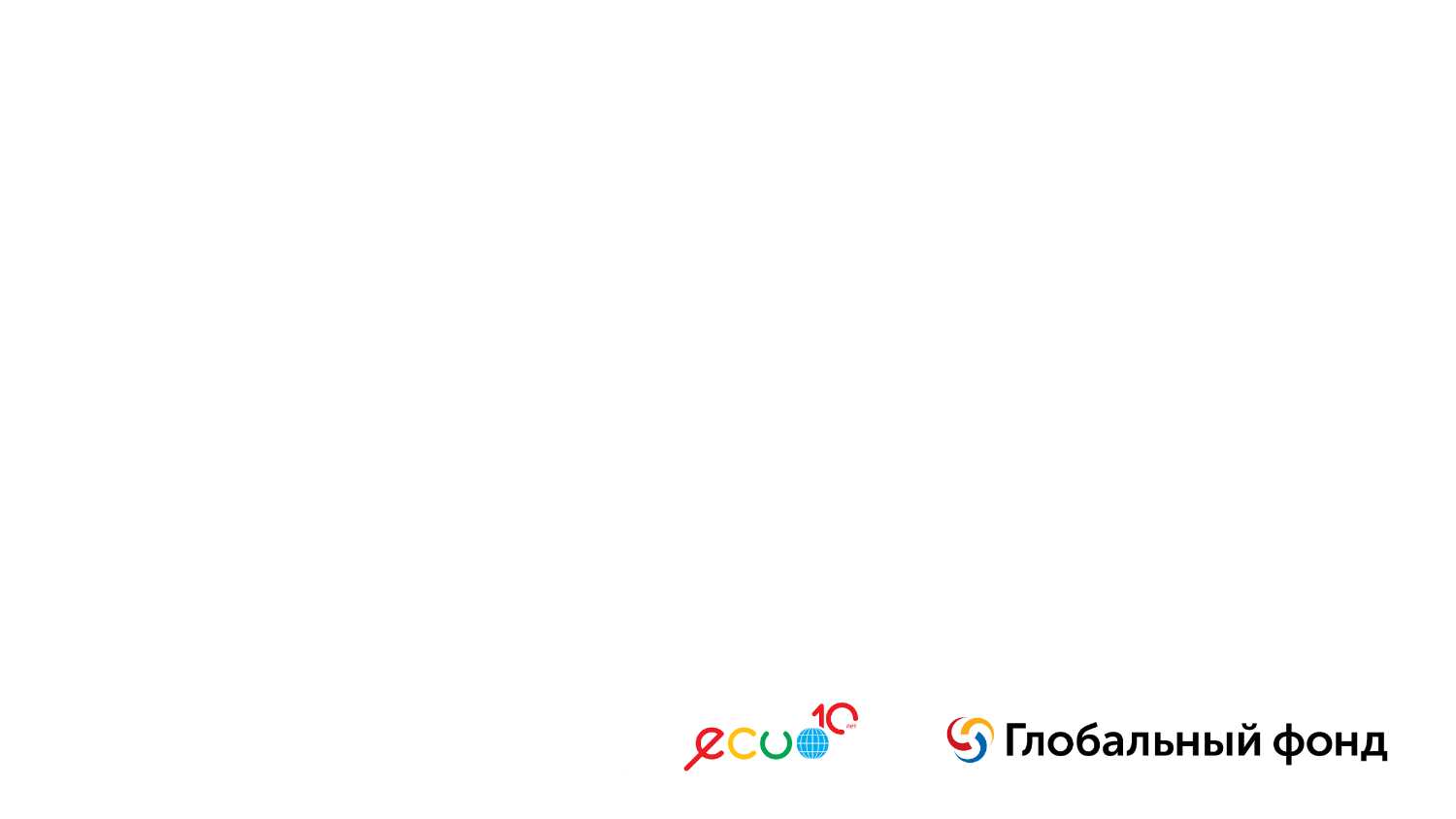 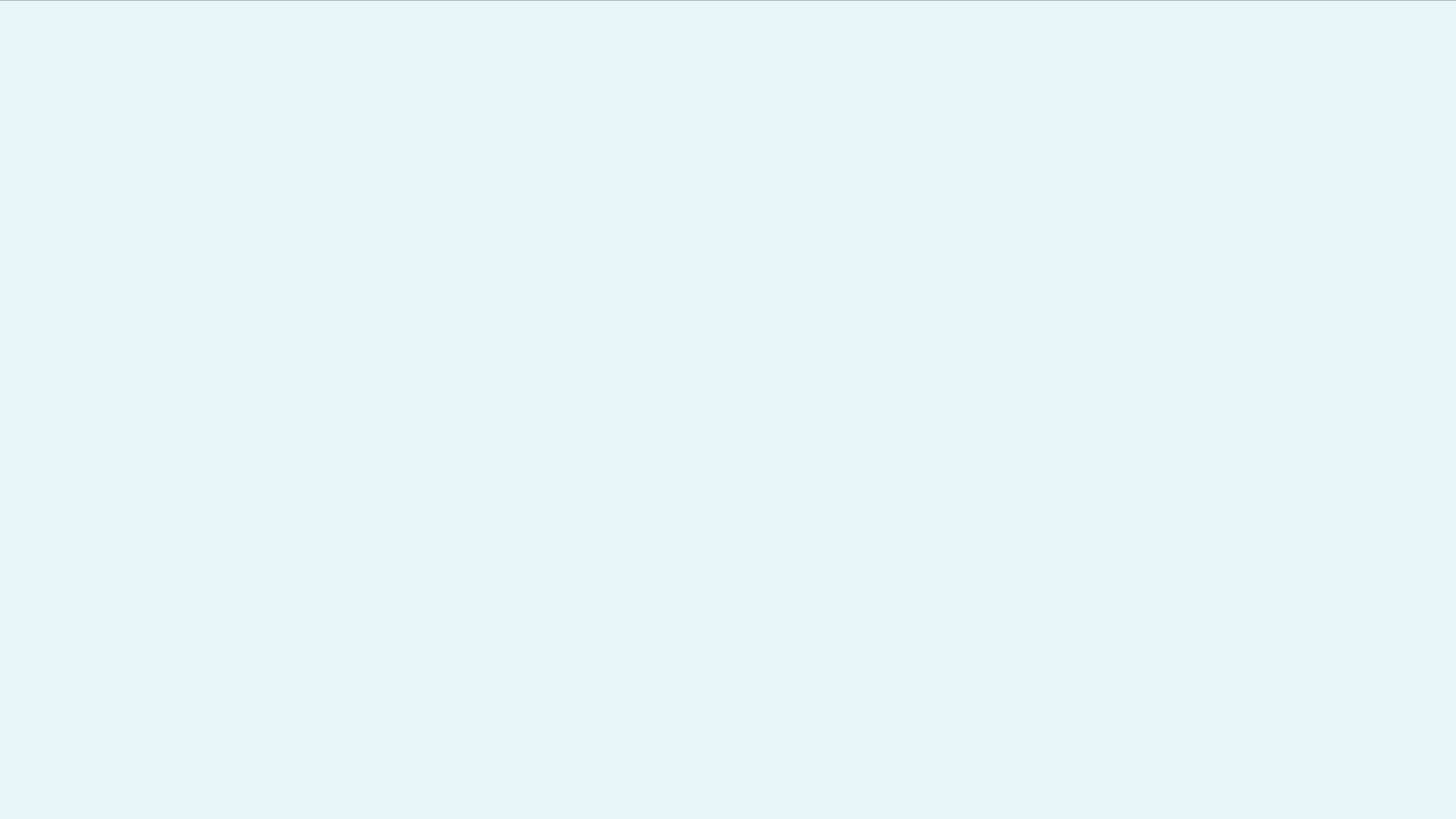 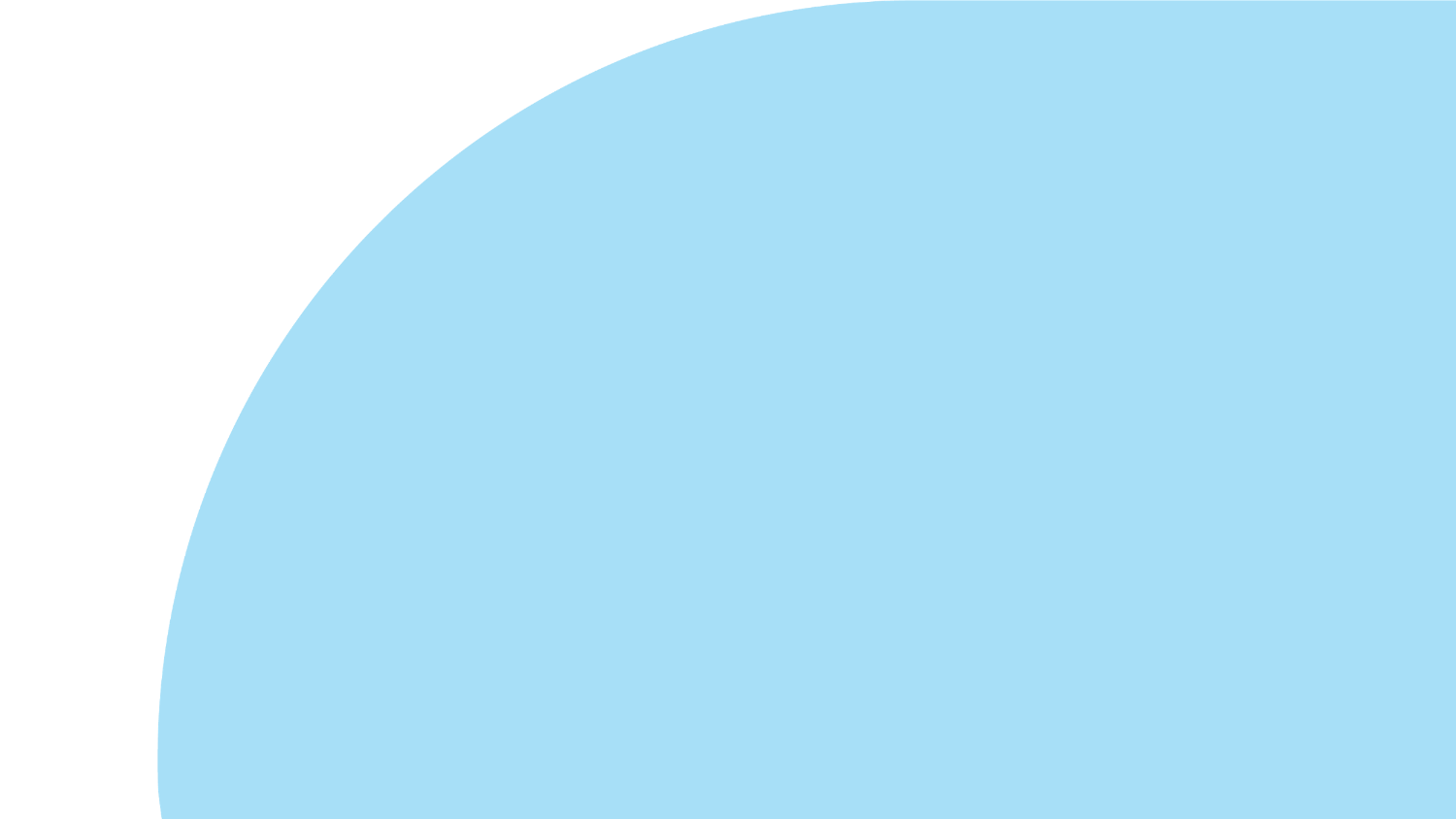 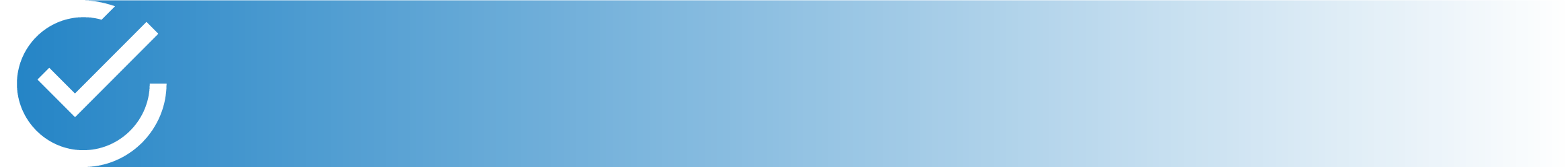 Основные достижения
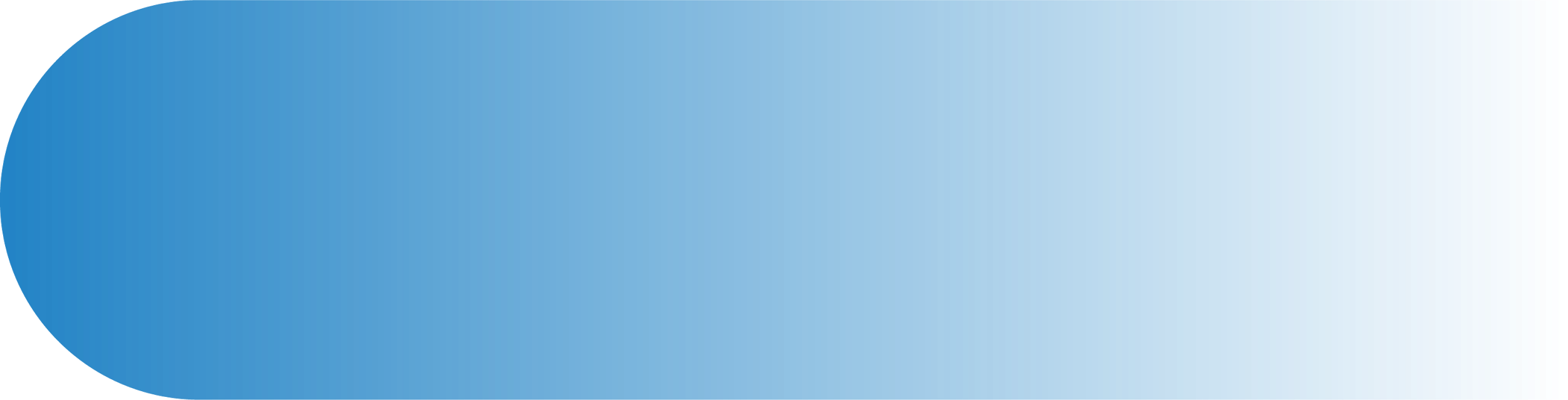 Разработаны основные рекомендации по профилактике, доступу и лечению для сообществ ЛЖВ, РС, МСМ, ЛУН. 
Сформирована сеть активистов из числа сообщества в регионах Казахстана.
В рамках меморандума  с ОЦ СПИД для ОО «Амелия» были переданы шприцы, презервативы и экспресс – тесты на ВИЧ.
Возможность выявить потребности сообщества РС и провести обучение по  профилактике ВИЧ, защиты прав и борьбу с незаконными задержаниями и принудительным тестированием на ВИЧ.
Сформирован пул экспертов сообщества РС, МСМ, ЛЖВ, ЛУН
Фестиваль городских сообществ ‘Art Energy Almaty. Work in progress’ - сообщества ЛЖВ, ЛУИН, РС, ЛГБТ.
[Speaker Notes: За два дня фестиваля платформу посетили более 900 гостей фестиваля. 300 жителей г. Алматы смогли пройти экспресс-тестирование на ВИЧ. В Петропавловске смогли добиться финансирования ПОШ (аутрич и шприцы)]
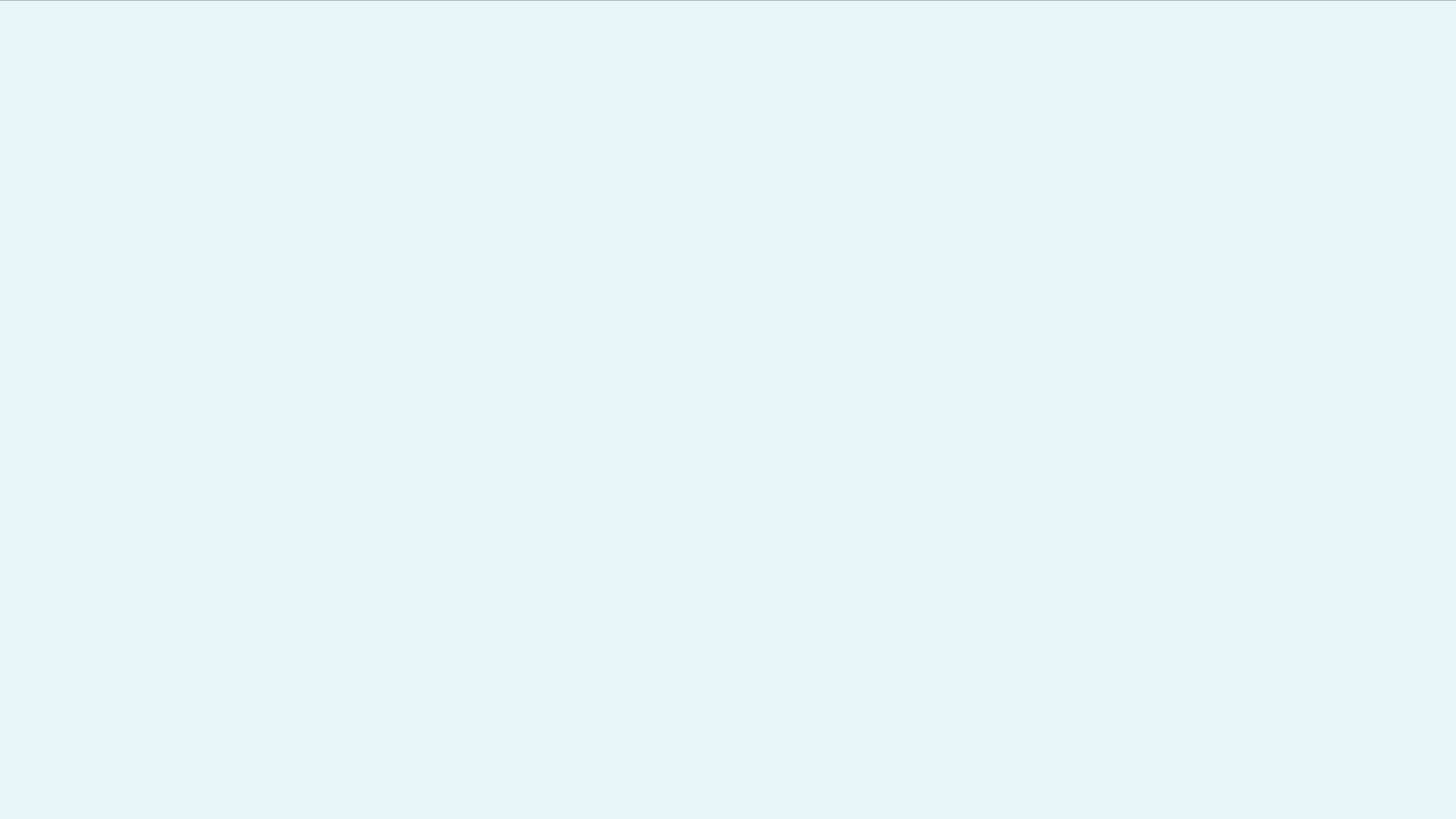 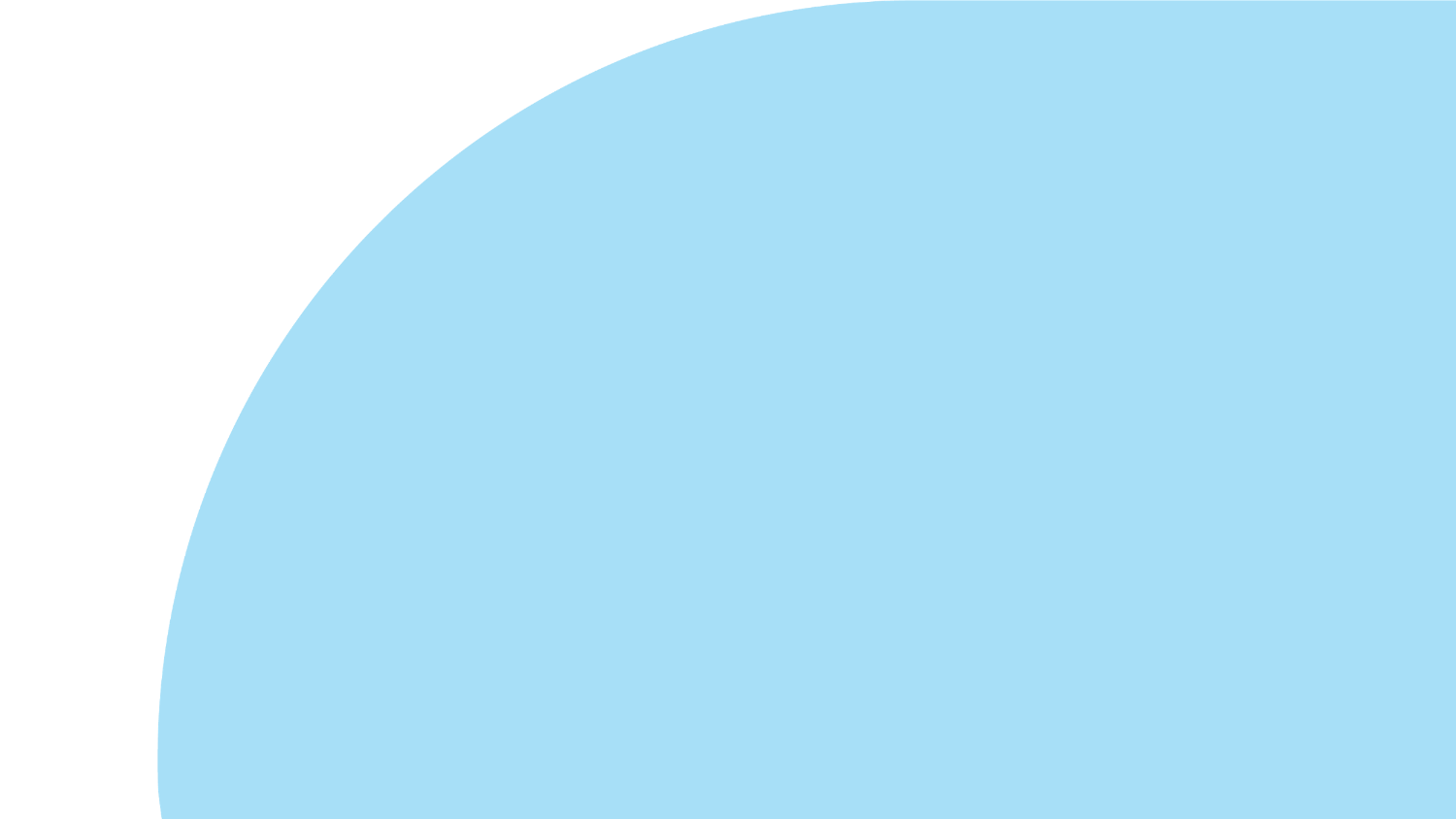 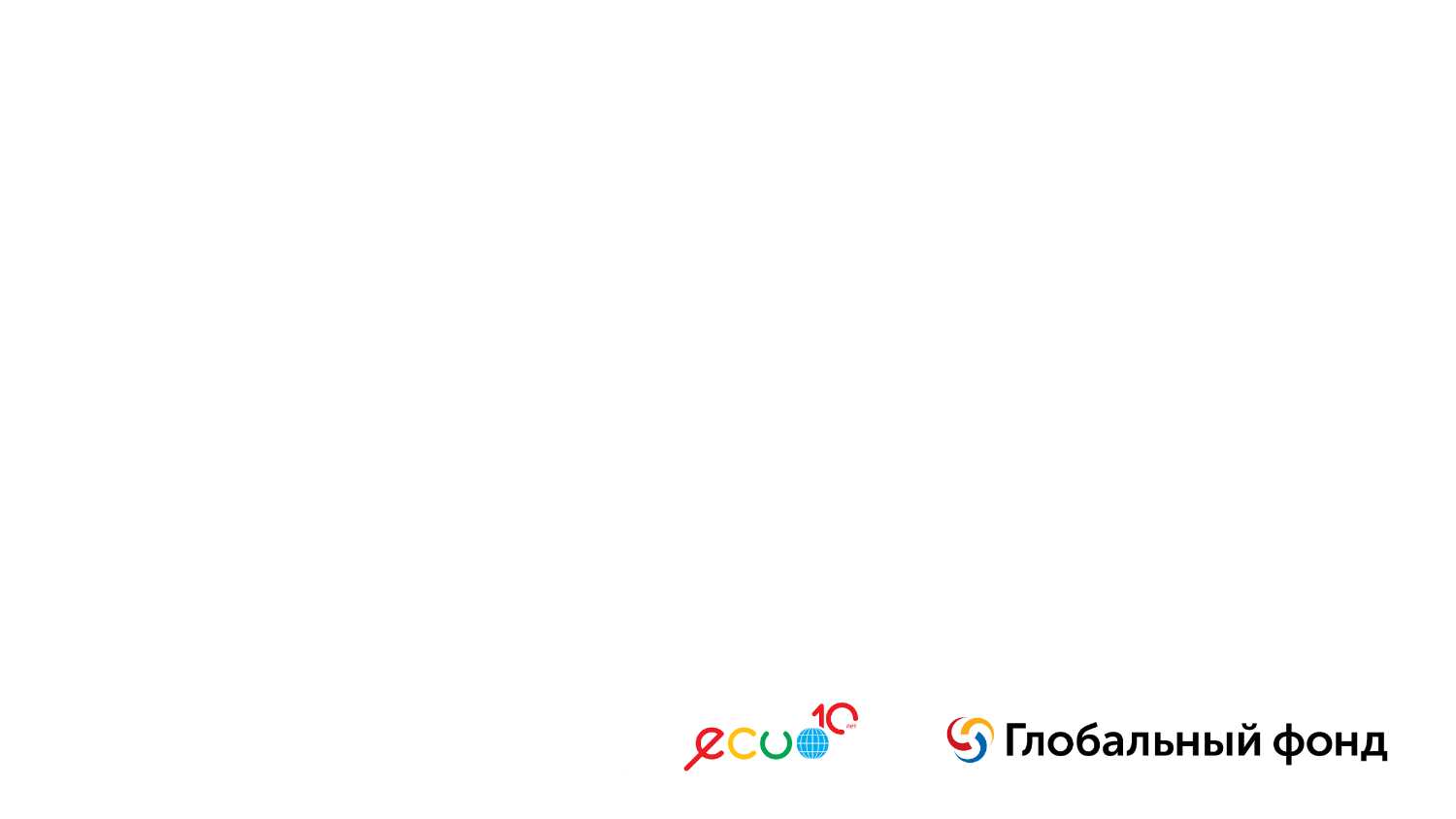 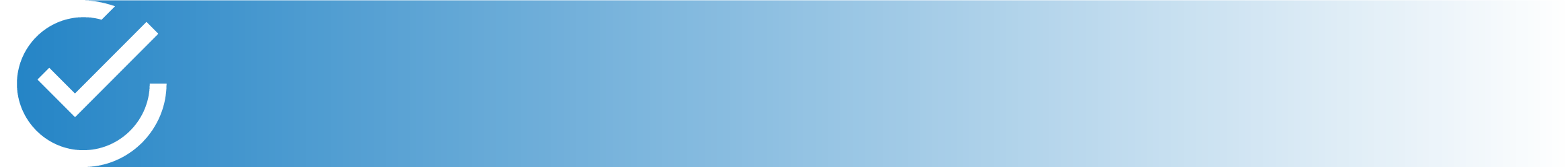 Организационное развитие
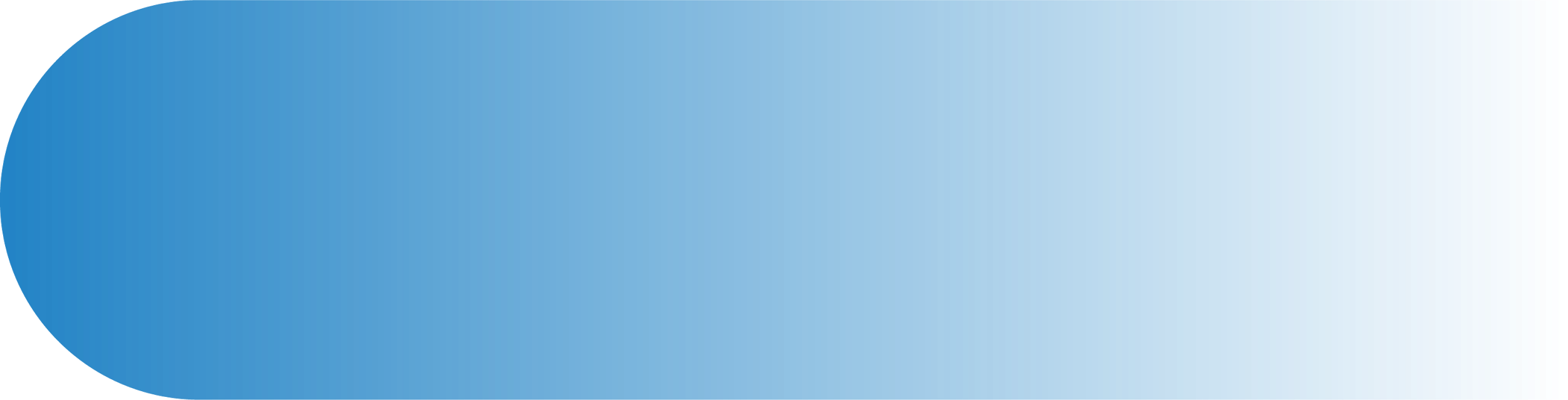 Построение партнёрской сети, представляющей интересы всех сообществ

Повысился потенциал организации в проведении мониторинга качества услуг и разработке аналитических отчетов.
[Speaker Notes: Что дал вам проект «Партнерство» с точки зрения развития и укрепления организации, сотрудников]
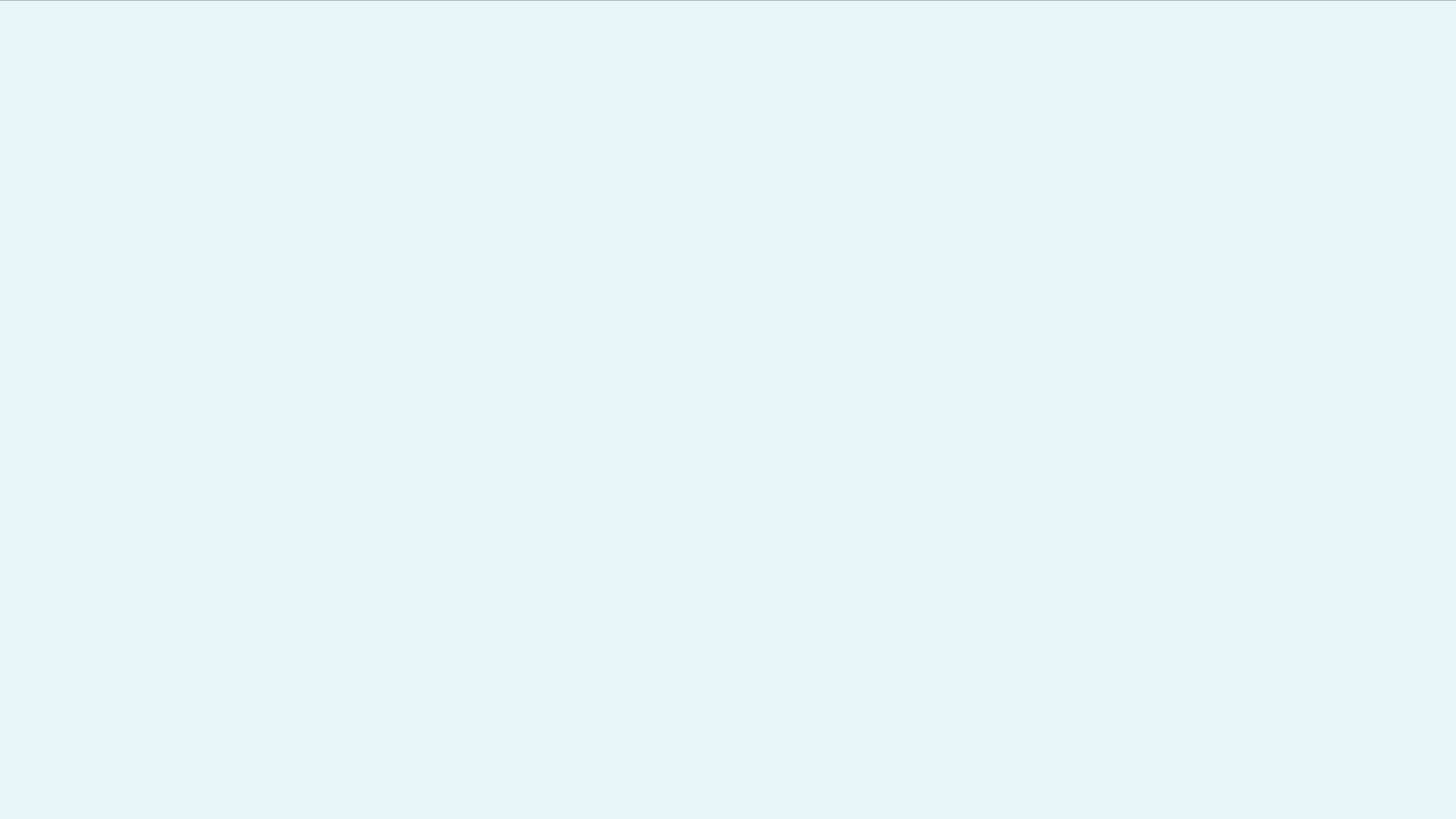 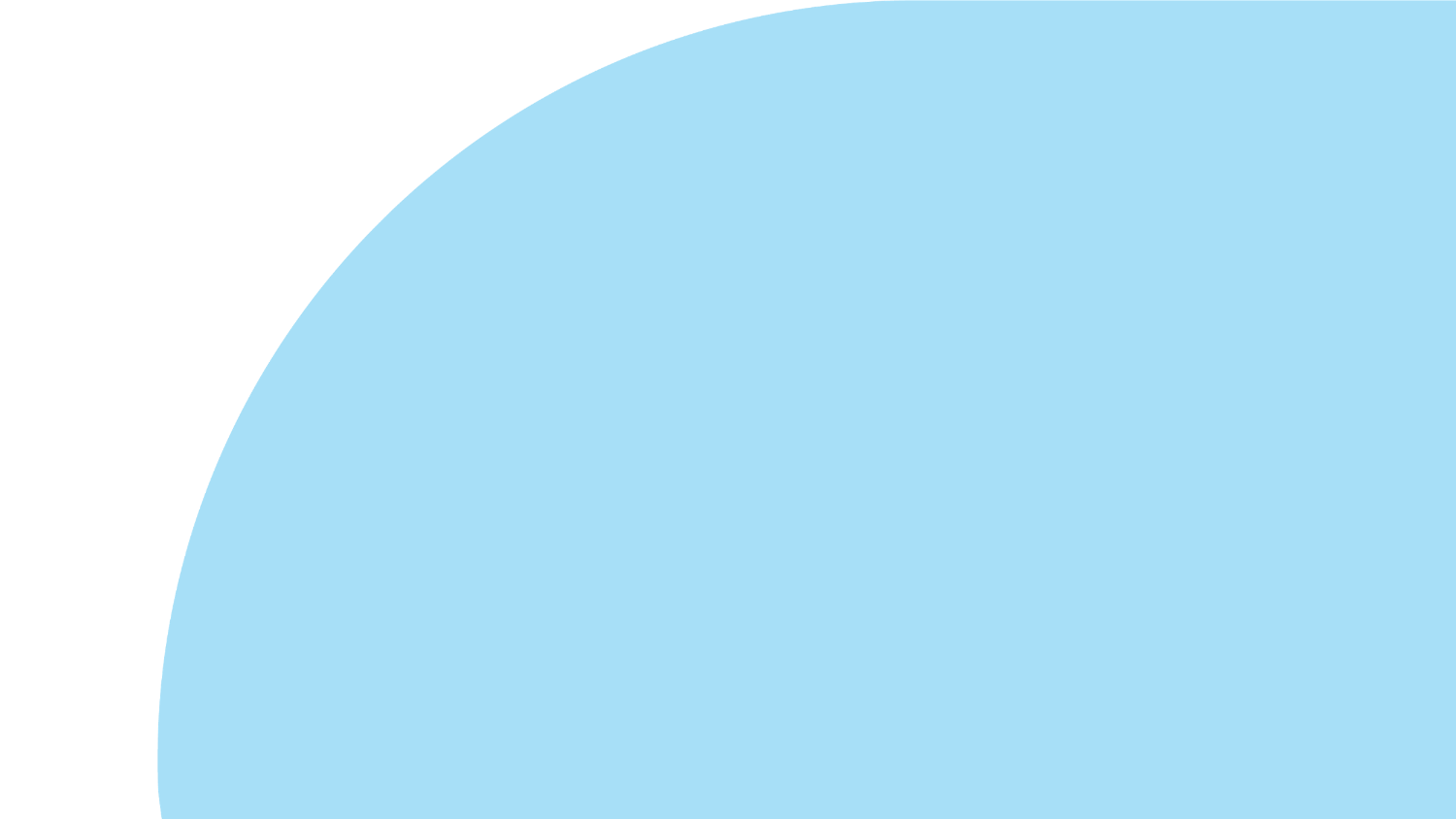 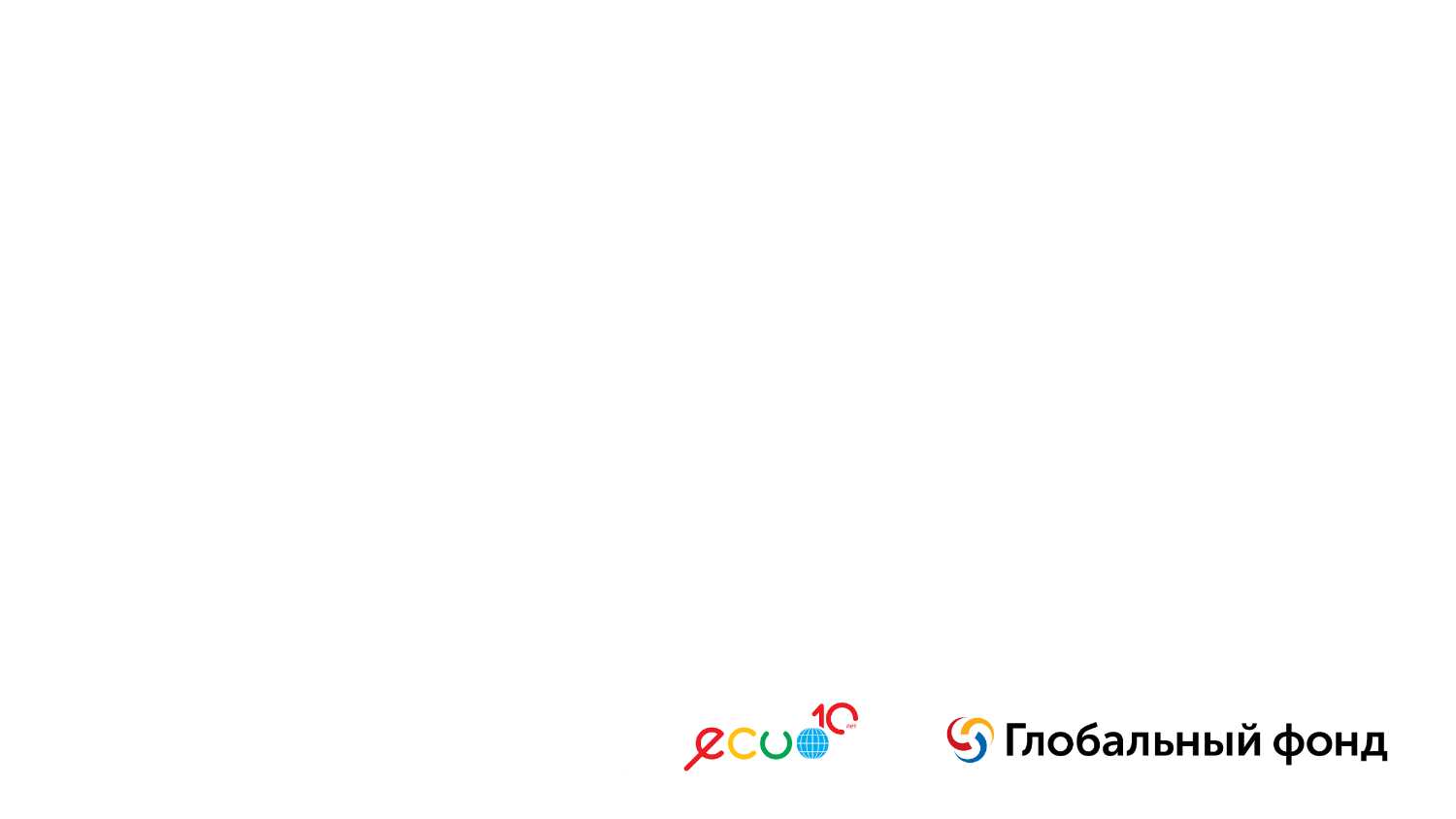 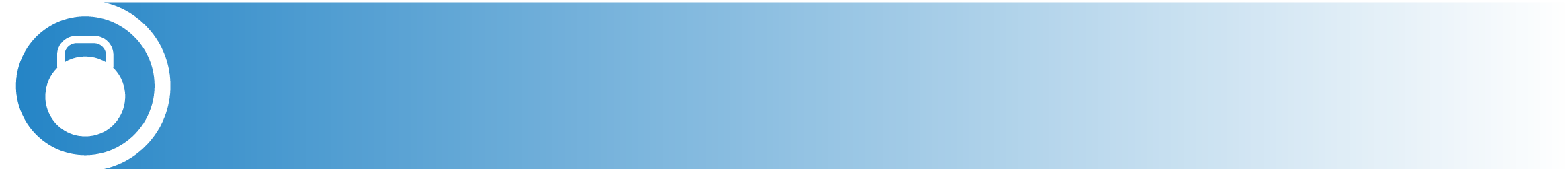 Специфичные проблемы реализации проекта в стране
Перенесли выборы в Страновой Координационный Комитет на 2018 год.

Очень низкая гражданская позиция ЛГБТ-сообщества, представителей МСМ, РС не способствующая продвижению услуг или адвокационных мероприятий.

Отсутствие общественного (сообщества) контроля за государственными услугами
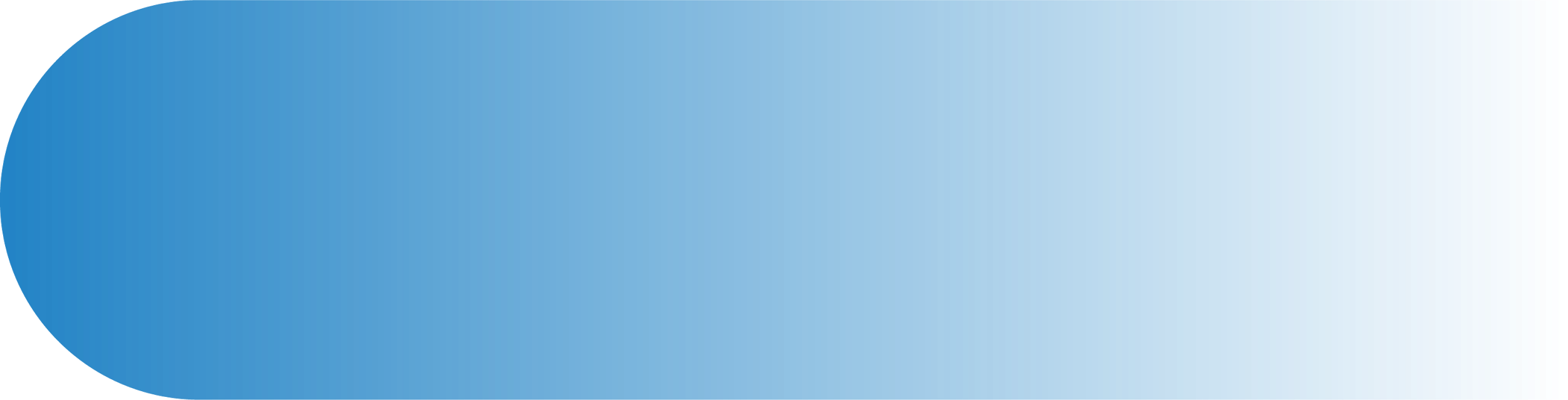 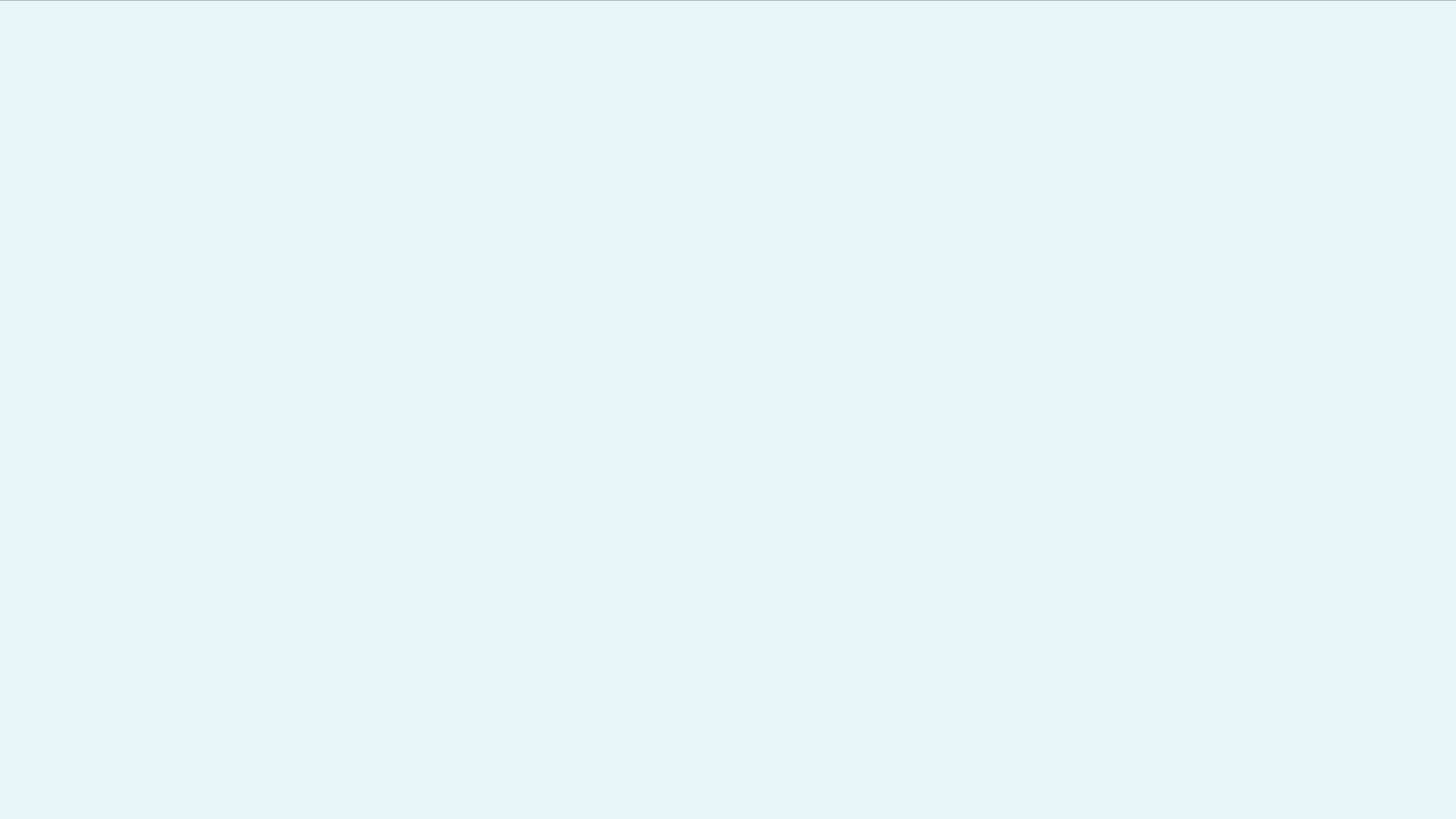 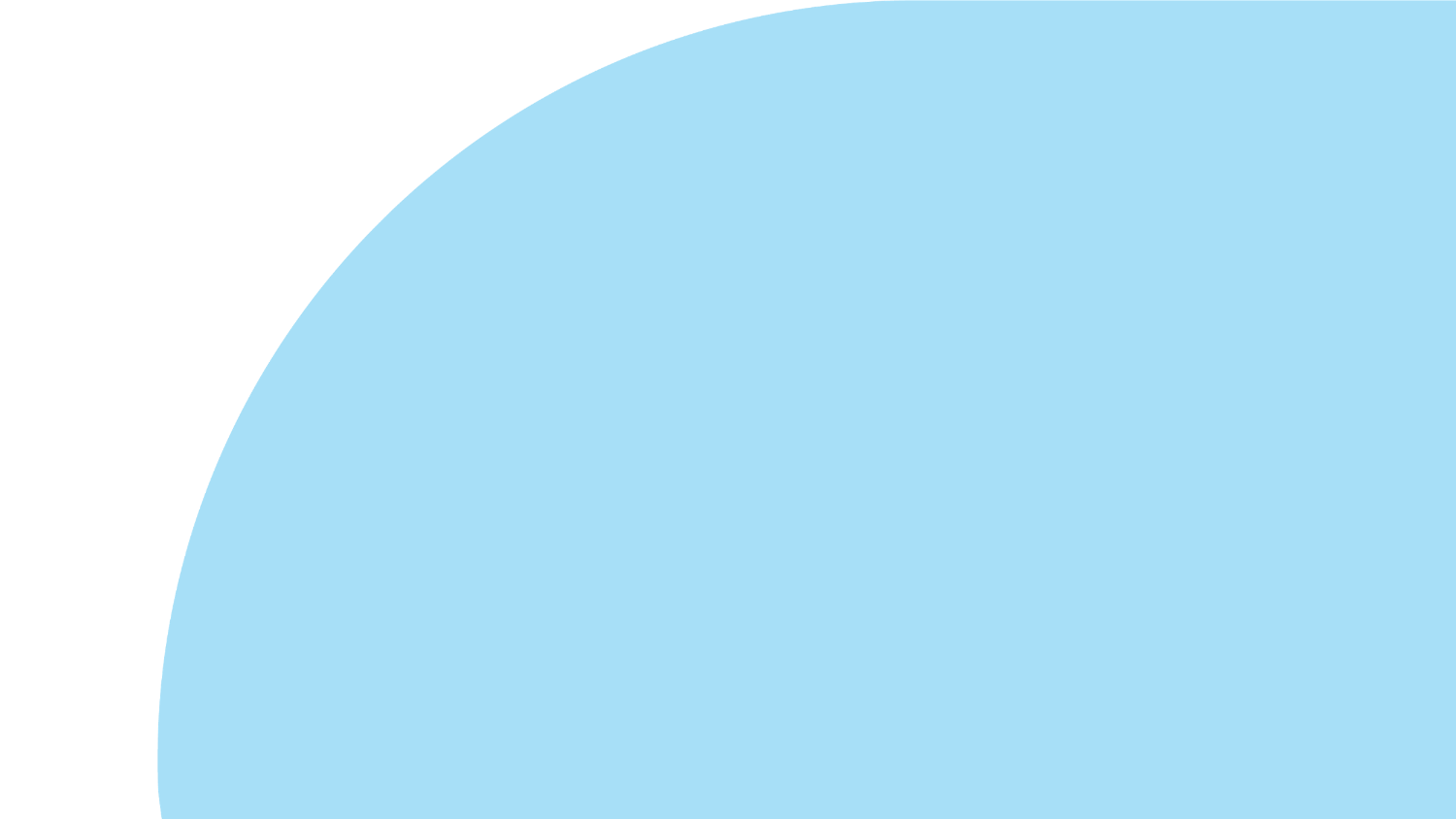 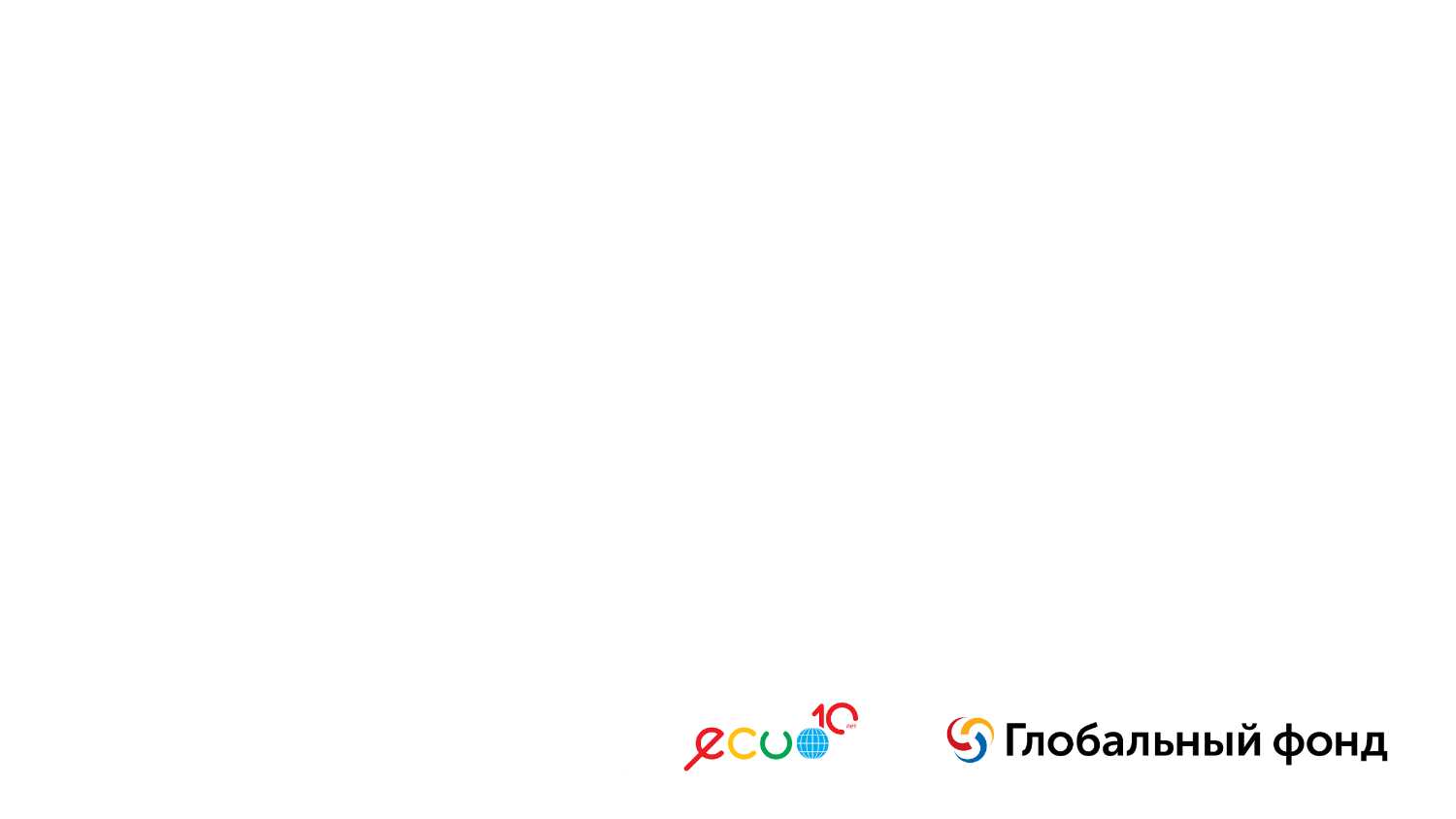 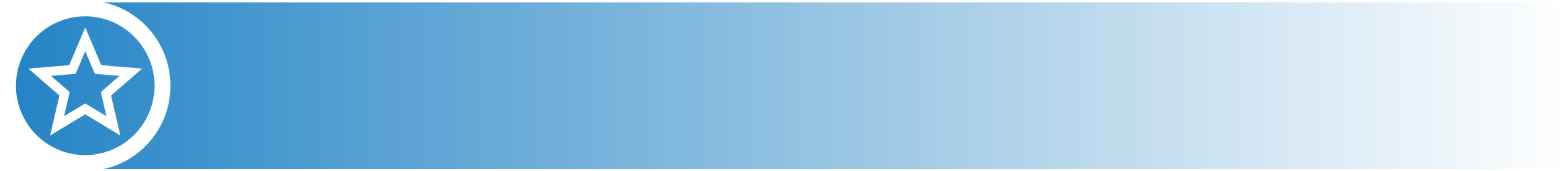 Приоритетные задачи на 2018 год
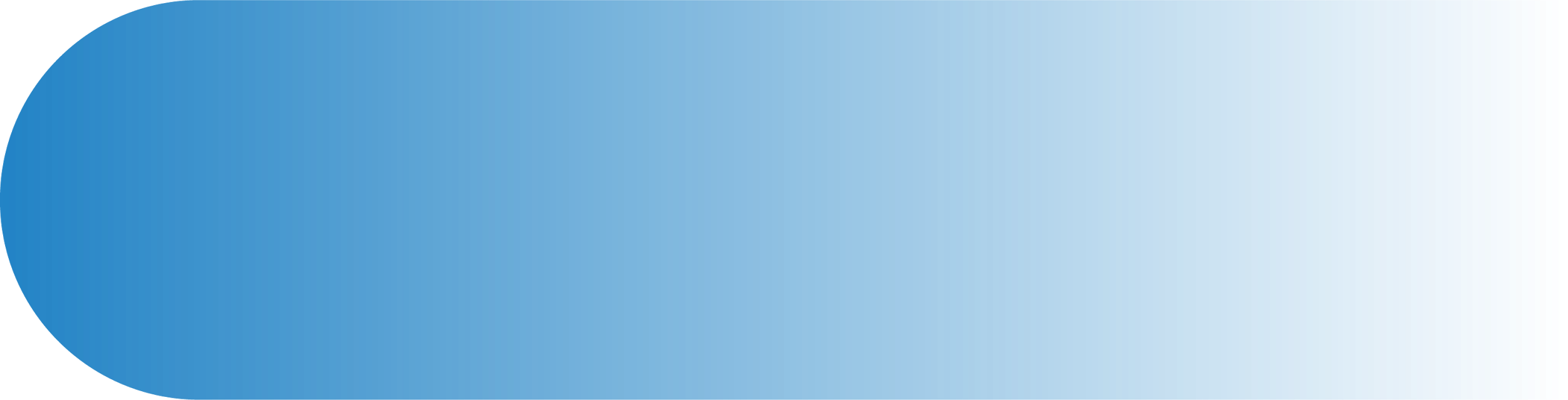 Сообщество участвует в мониторинге качества  услуг на местном уровне;

Создана система обучения для аутрич-работников по РС, МСМ, ЛУН в пилотных регионах;

Обучение бюджетной адвокации в 2018 г. и вебинары; 

Разработка и утверждение апробированного стандарта консультирования по приверженности к АРТ для ЛЖВ/ЛУН.
[Speaker Notes: Разработка и апробация учебных модулей с применением лучших практик.
Включение в государственную программу готовых пропилотированных модулей доказавших свою эффективность.
Повышение доступности психологической помощи МСМ в г.Астане
Совместно с дружественными психологами, разработка стандарта психологической помощи и обучающего модуля согласно международным рекомендациям доказавшим свою эффективность в оказании психологической помощи.
Продвижение интересов МСМ в местных государственных органах (Управление внутренней политики г.Астаны, Управление здравоохранения г.Астаны, СПИД-Центр г.Астаны, Акимат(мэрия)).]
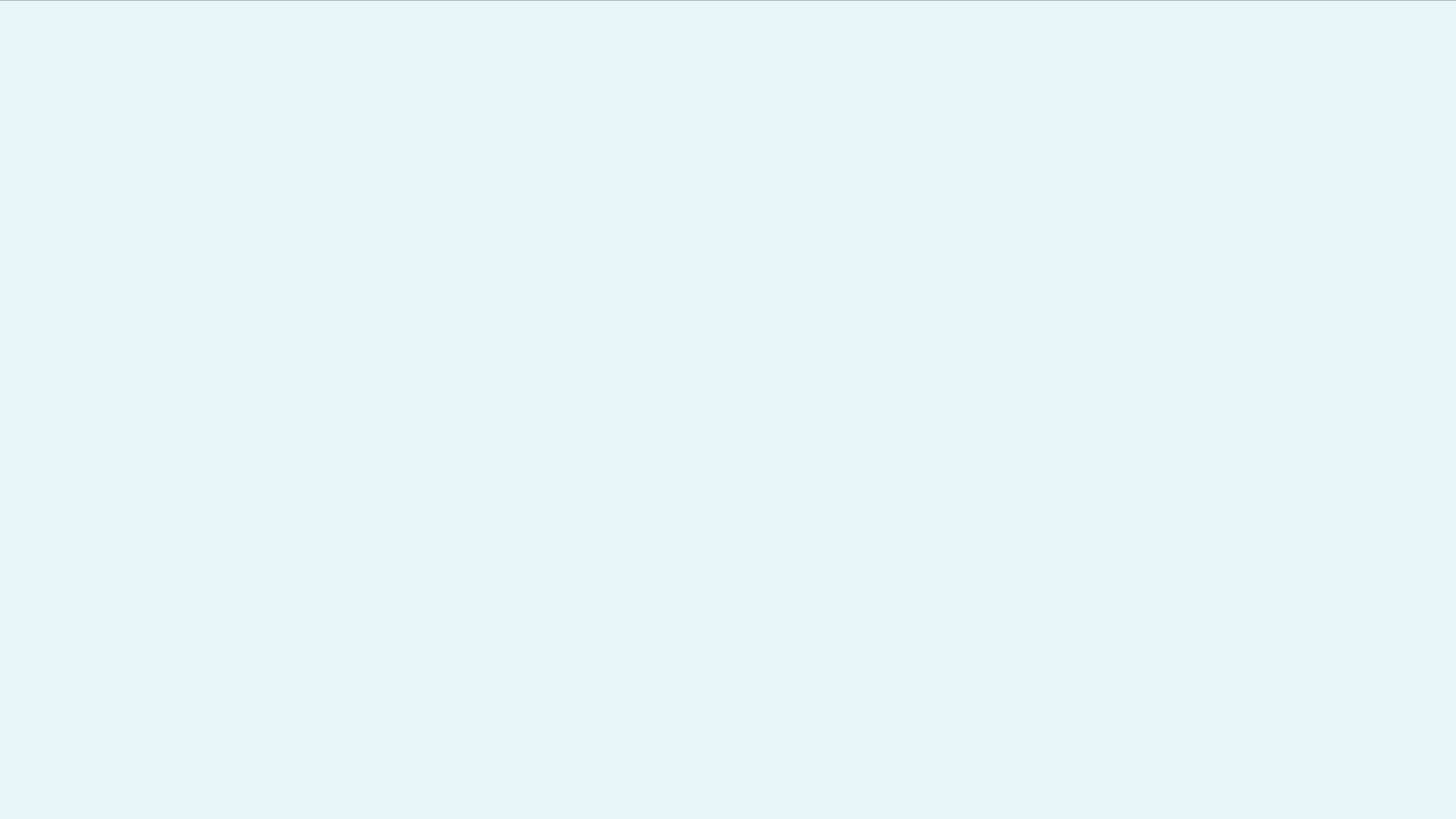 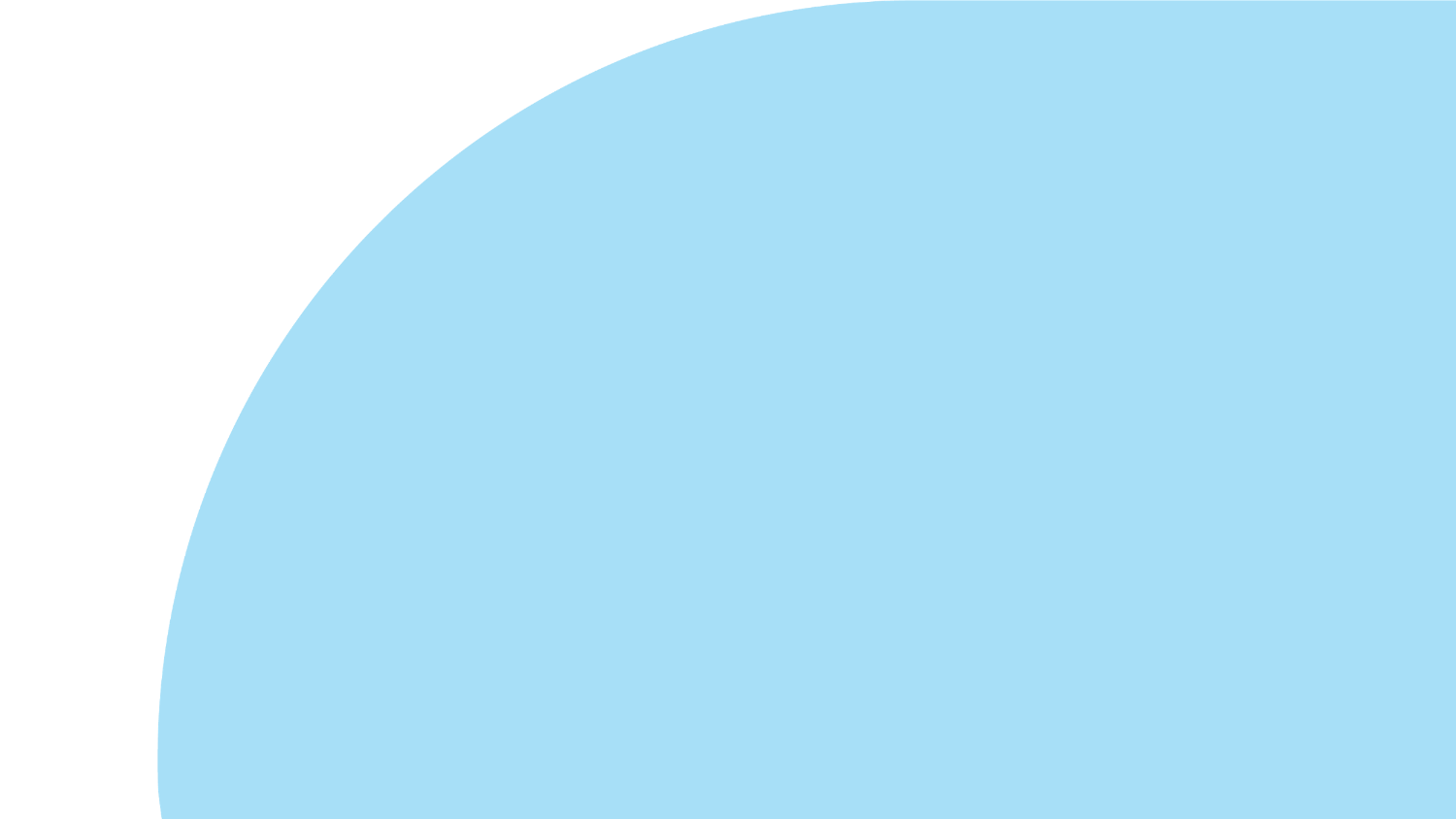 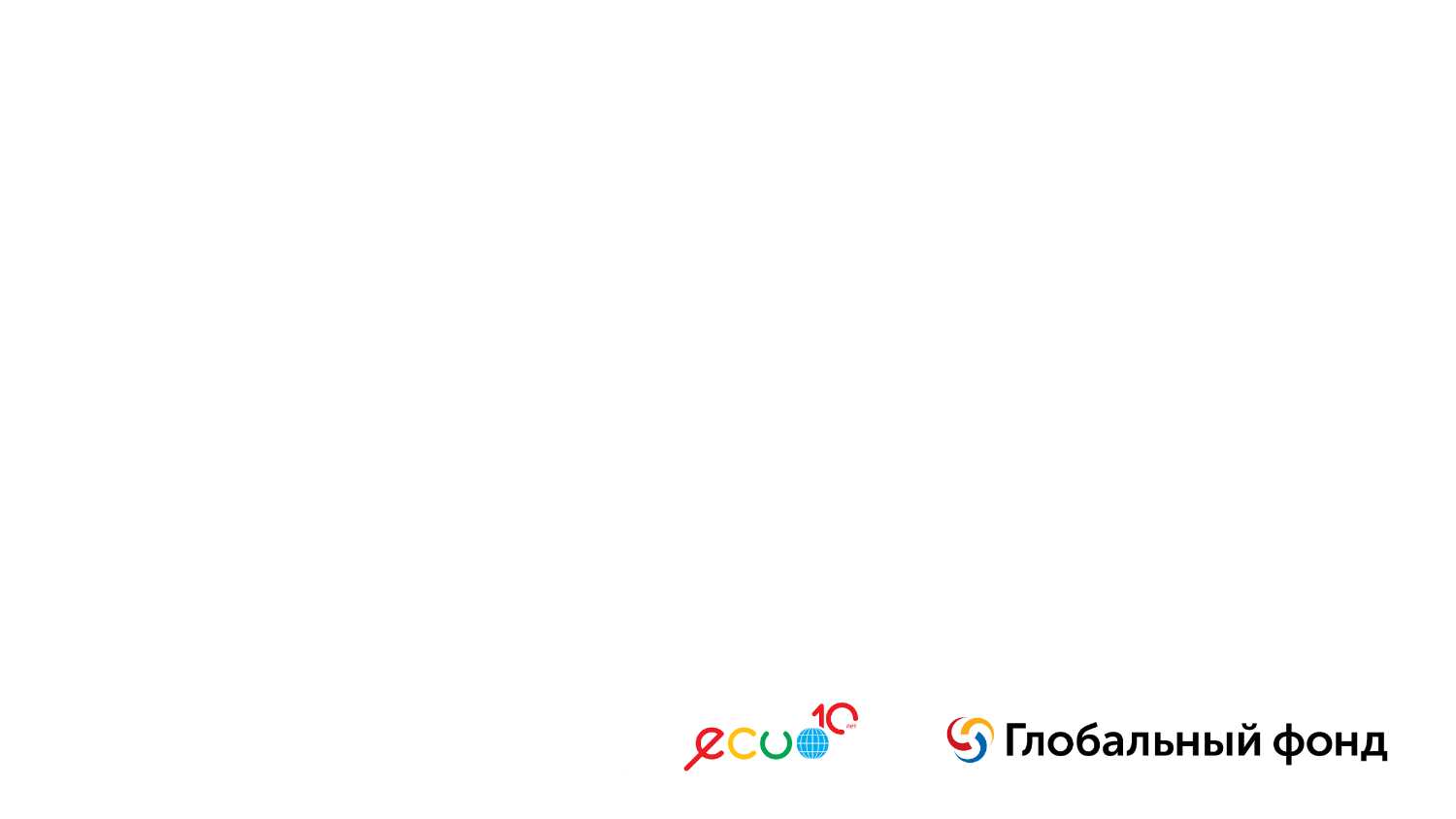 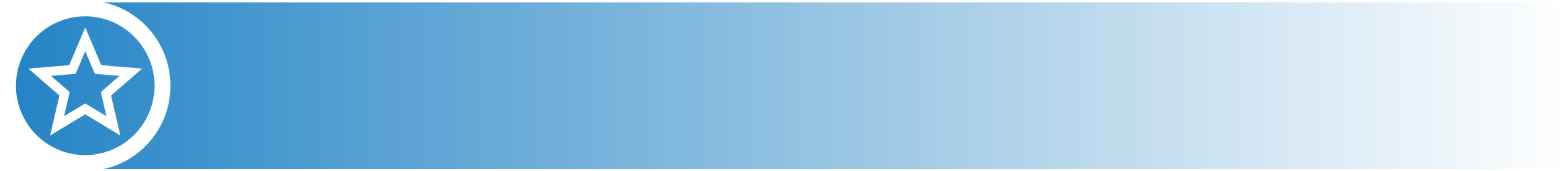 Ожидаемые результаты всего проекта в стране
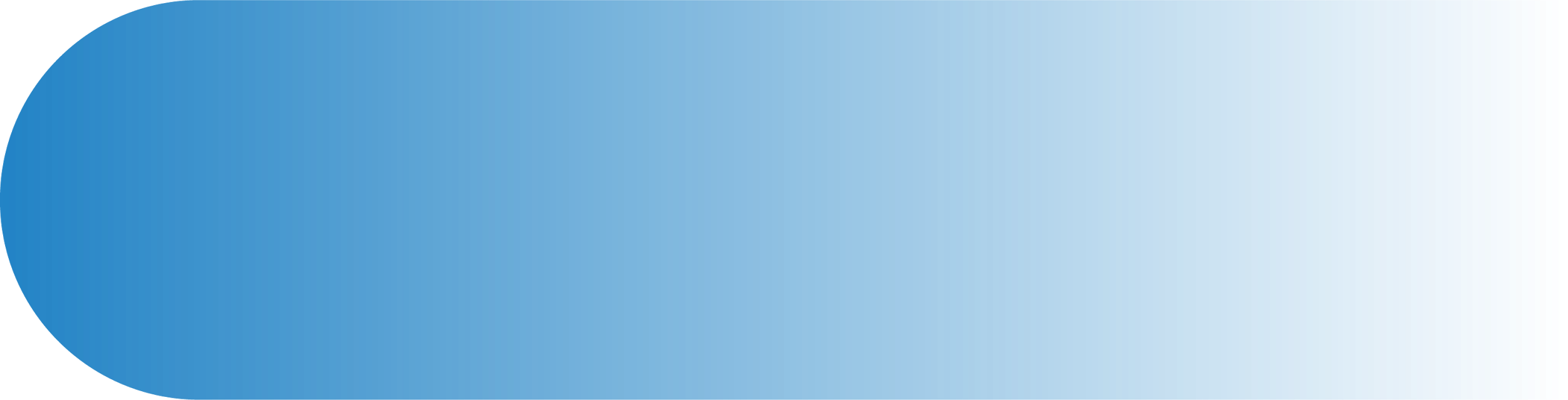 Утверждённый алгоритм выделения средств на профилактику, включающий услуги и качественные средства защиты на местном уровне.

Утверждённый стандарт консультирования для всех сообществ на государственном уровне. 

Расширение представительства сообществ РС, ЛУН в Страновой Координационный Комитет.

Повысилось качество консультативных услуг оказываемых для ЛЖВ, МСМ, РС, ЛУН.
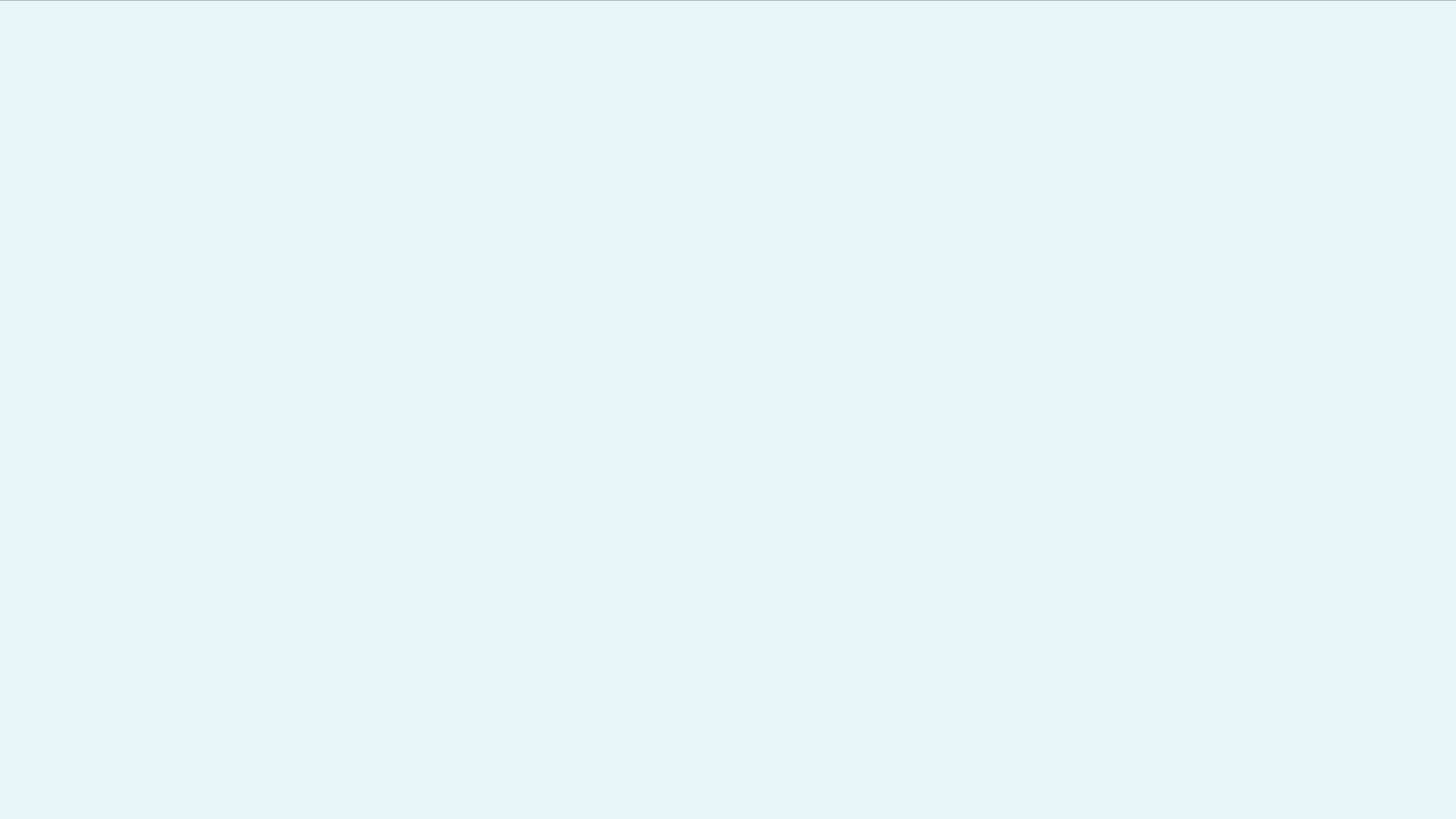 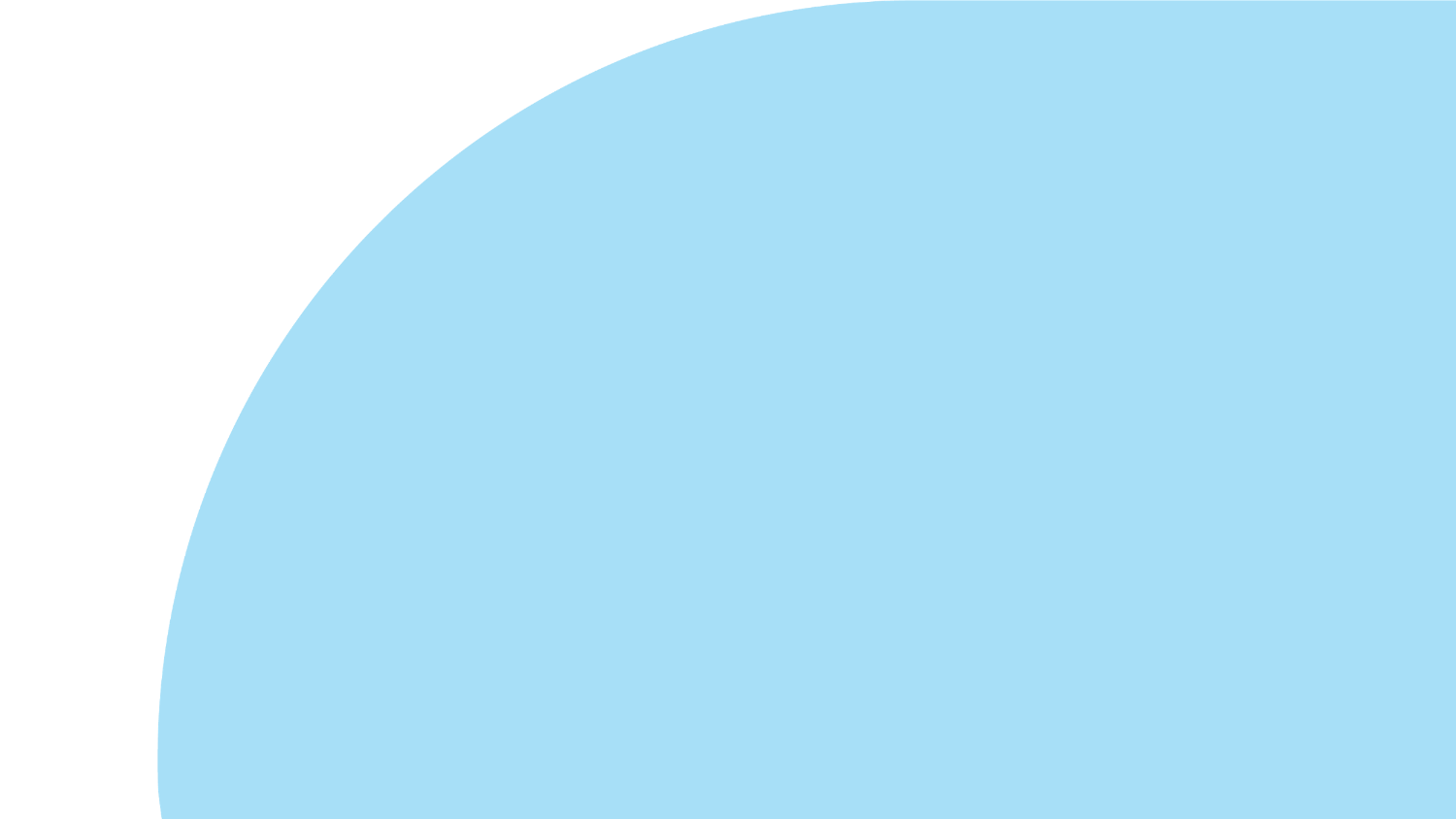 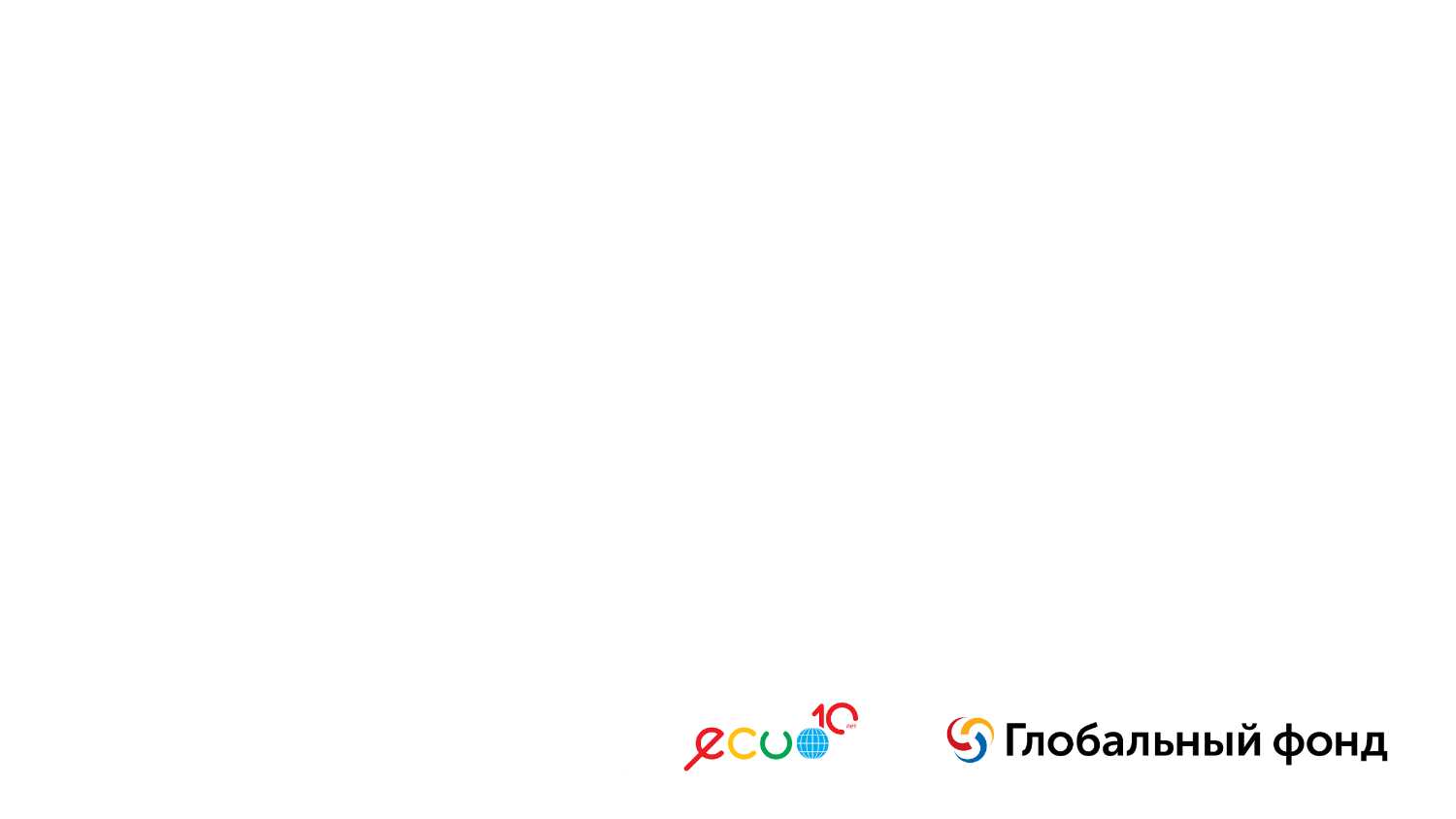 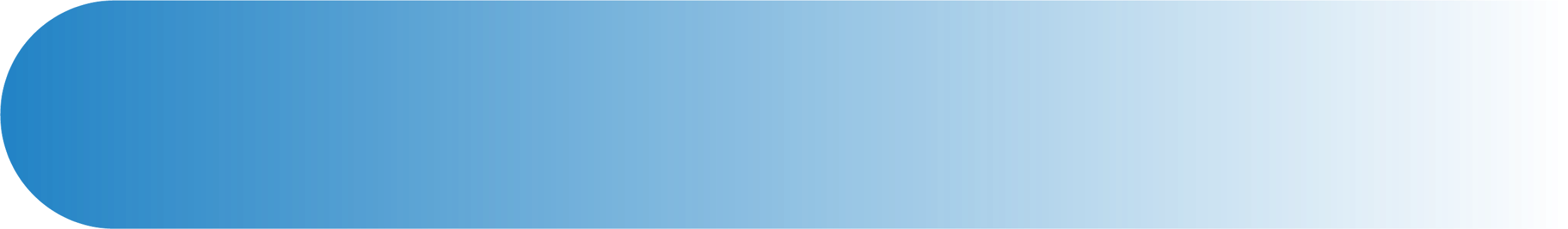 СПАСИБО ЗА ВНИМАНИЕ